ᎣᏏᏲ
ᏂᎦᏚᏏᏁ ᏣᎳᎩ ᎠᏕᎶᏆᏍᏗ
ᏂᎦᏚᏏᏁ ᏣᎳᎩ ᎠᏕᎶᏆᏍᏗ
ᎢᏓᎴᎾ- Let’s begin
ᏣᎳᎩ ᎢᏗᏬᏂ- Let’s talk Cherokee
ᏐᏁᎵᏁ ᏣᎳᎩ ᎠᏕᎶᏆᏍᏗ
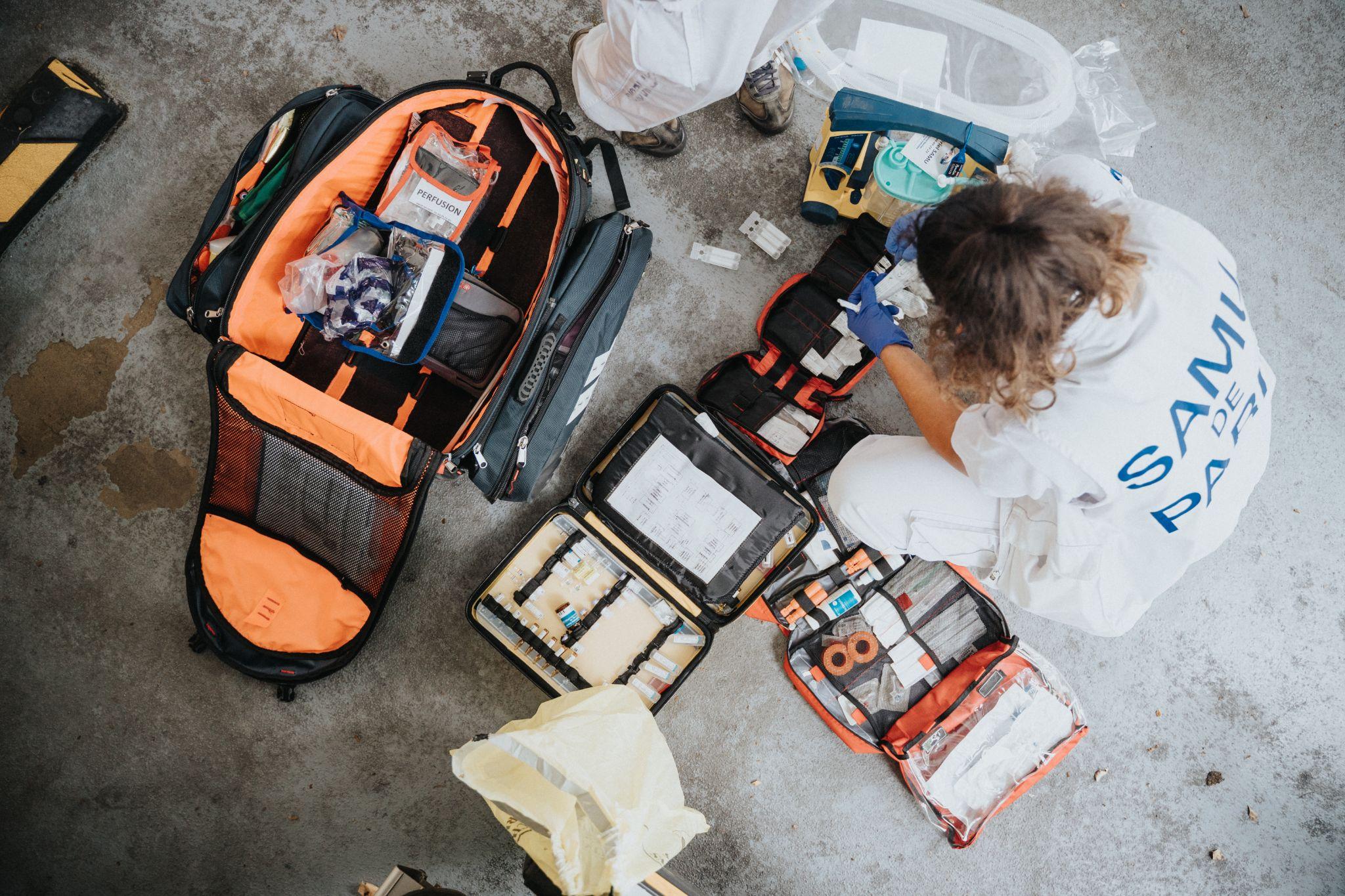 ᎪᎱᏍᏗ ᏅᎦᏖᏃᎲᎾ ᏱᏄᎵᏍᏔᏂ, ᎯᎠ ᏧᏓᎴᏅᏓ ᏧᎵᏍᎨᏗ ᏓᎩᎭ.
ᏂᎦᏚᏏᏁ ᏣᎳᎩ ᎠᏕᎶᏆᏍᏗ
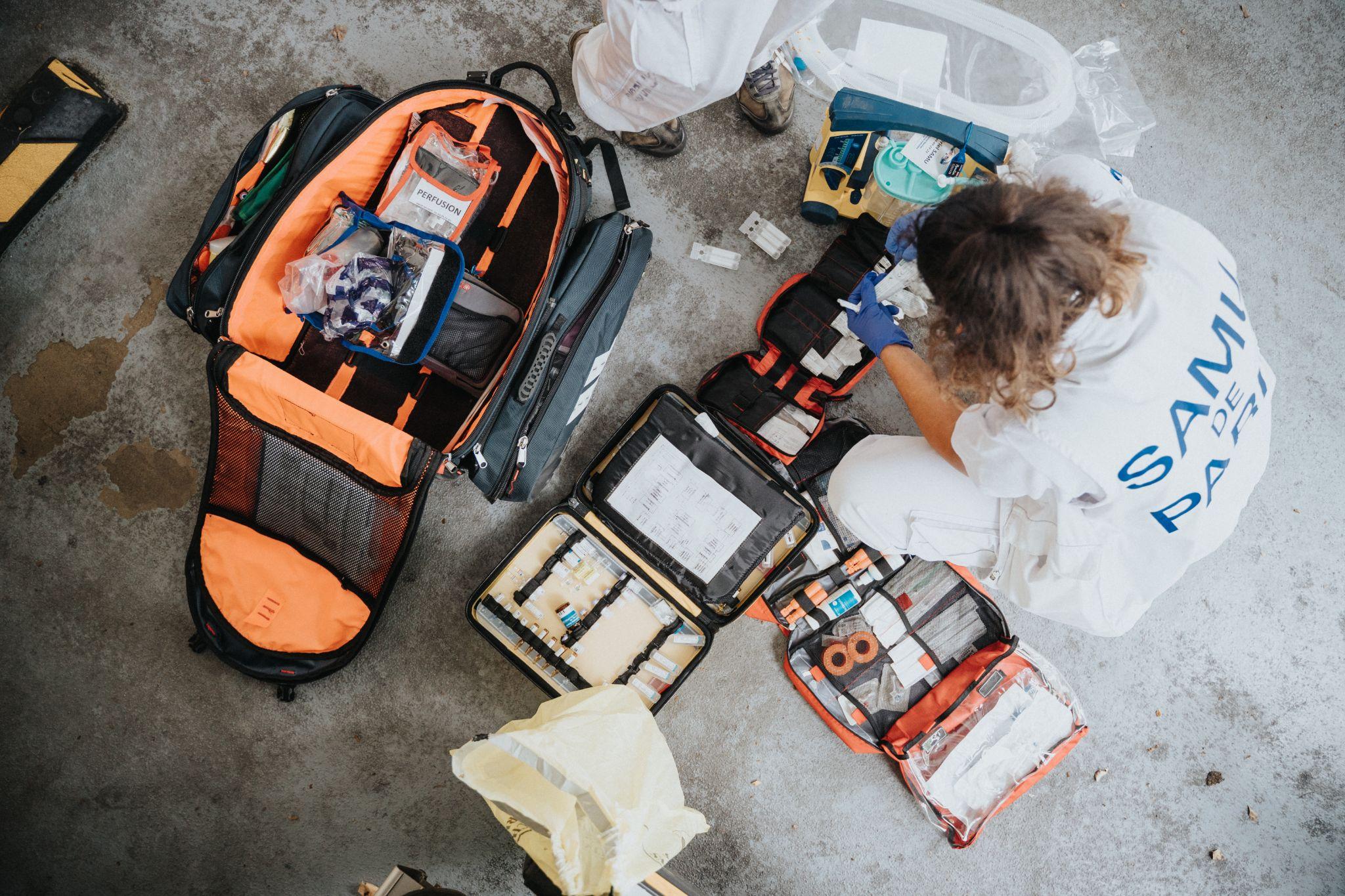 ᎪᎱᏍᏗ ᏅᎦᏖᏃᎲᎾ ᏄᎵᏍᏔᏅ, ᎯᎠ ᏧᏓᎴᏅᏓ ᏧᎵᏍᎨᏗ ᏓᎩᎲ.
ᏐᏁᎵᏁ ᏣᎳᎩ ᎠᏕᎶᏆᏍᏗ
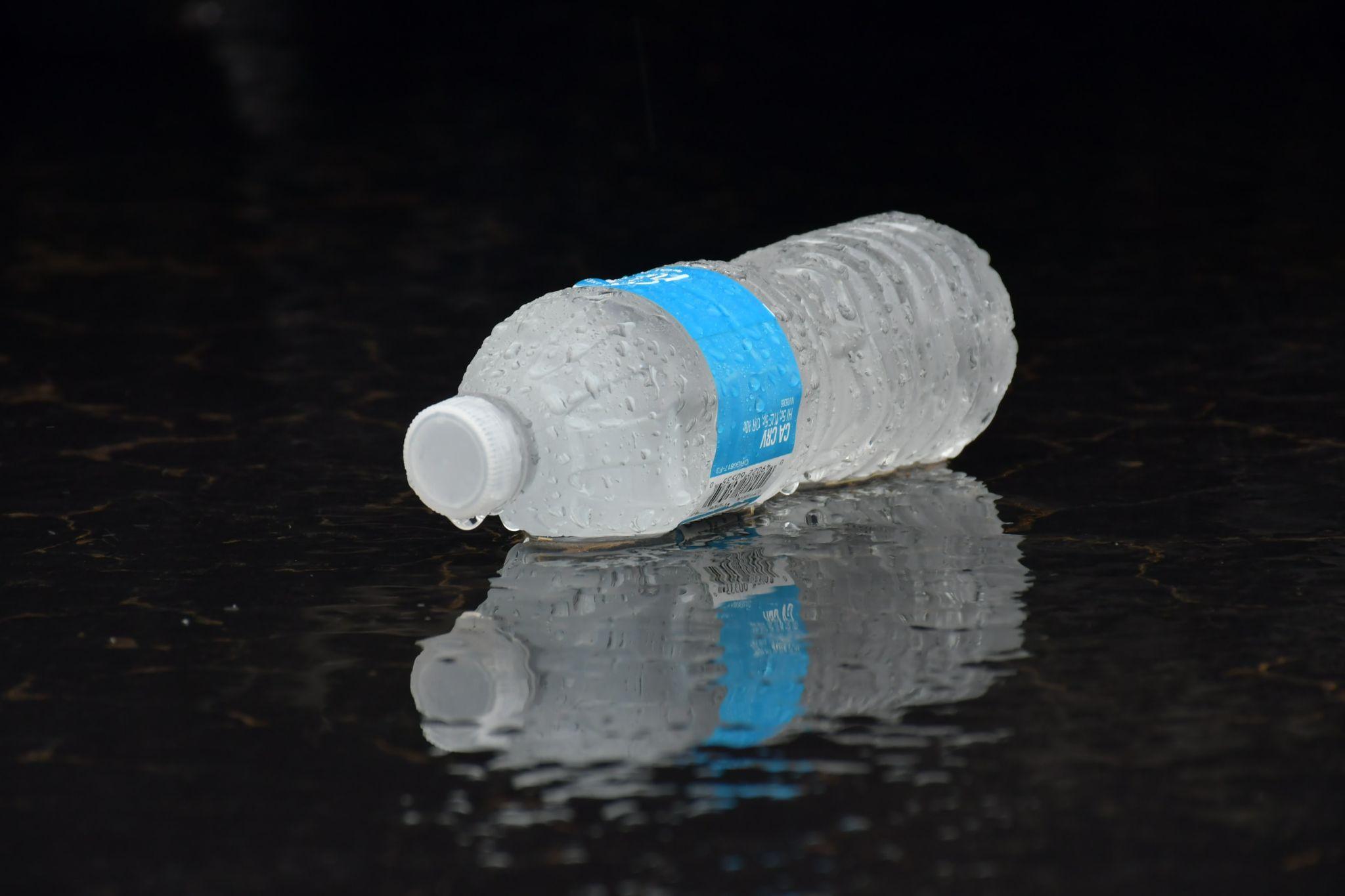 ᏃᎴ, ᎠᎹ ᎠᎩᏁ. ᎠᎹ ᎣᏍᏓ ᎠᏗᏔᏍᏗ ᎤᎵᏍᎨᏗ.
ᏂᎦᏚᏏᏁ ᏣᎳᎩ ᎠᏕᎶᏆᏍᏗ
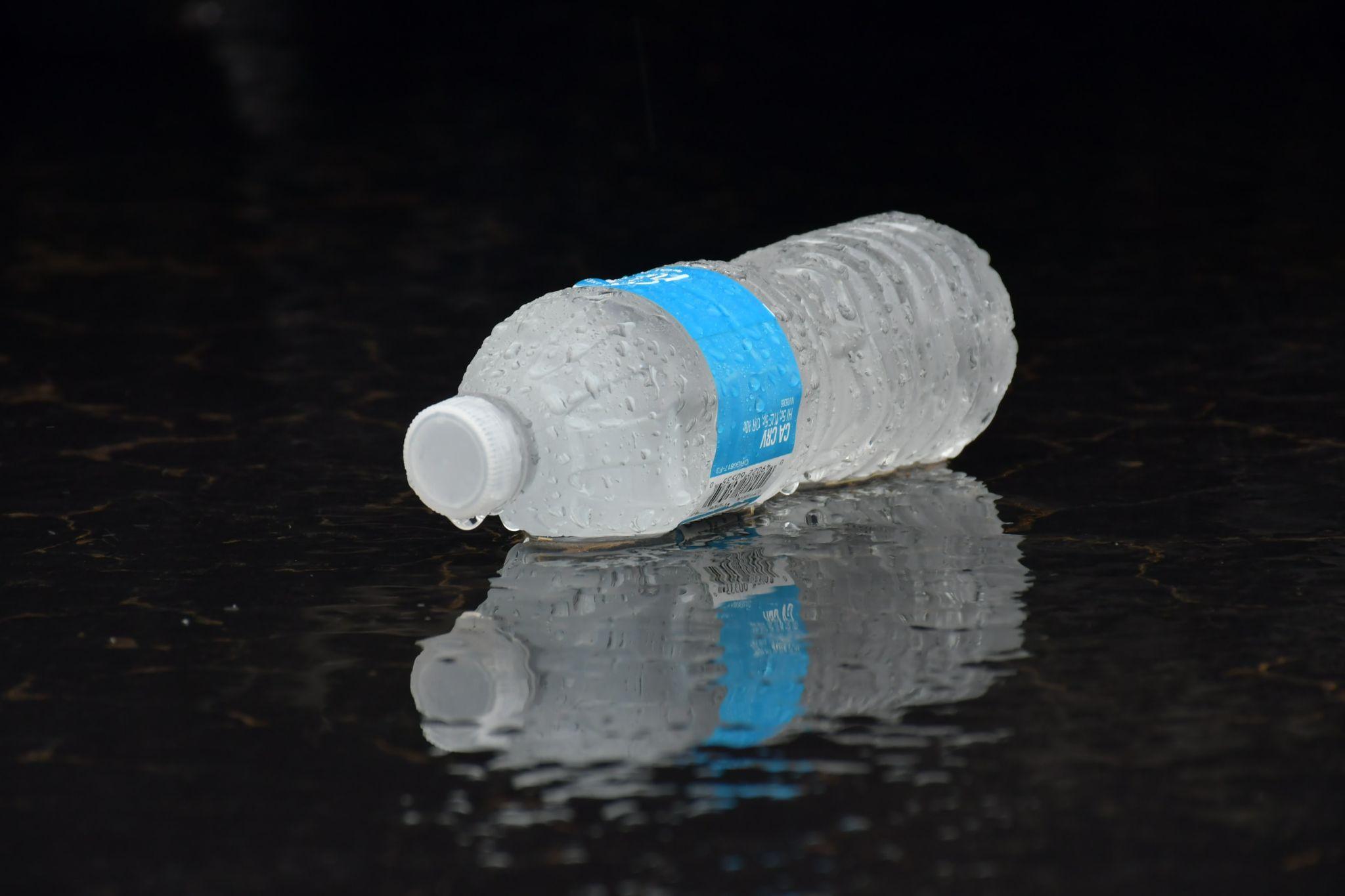 ᏃᎴ, ᎠᎹ ᎠᎩᏁᎲ. ᎠᎹ ᎣᏍᏓ ᎠᏗᏔᏍᏗ ᎤᎵᏍᎨᏗ.
ᏐᏁᎵᏁ ᏣᎳᎩ ᎠᏕᎶᏆᏍᏗ
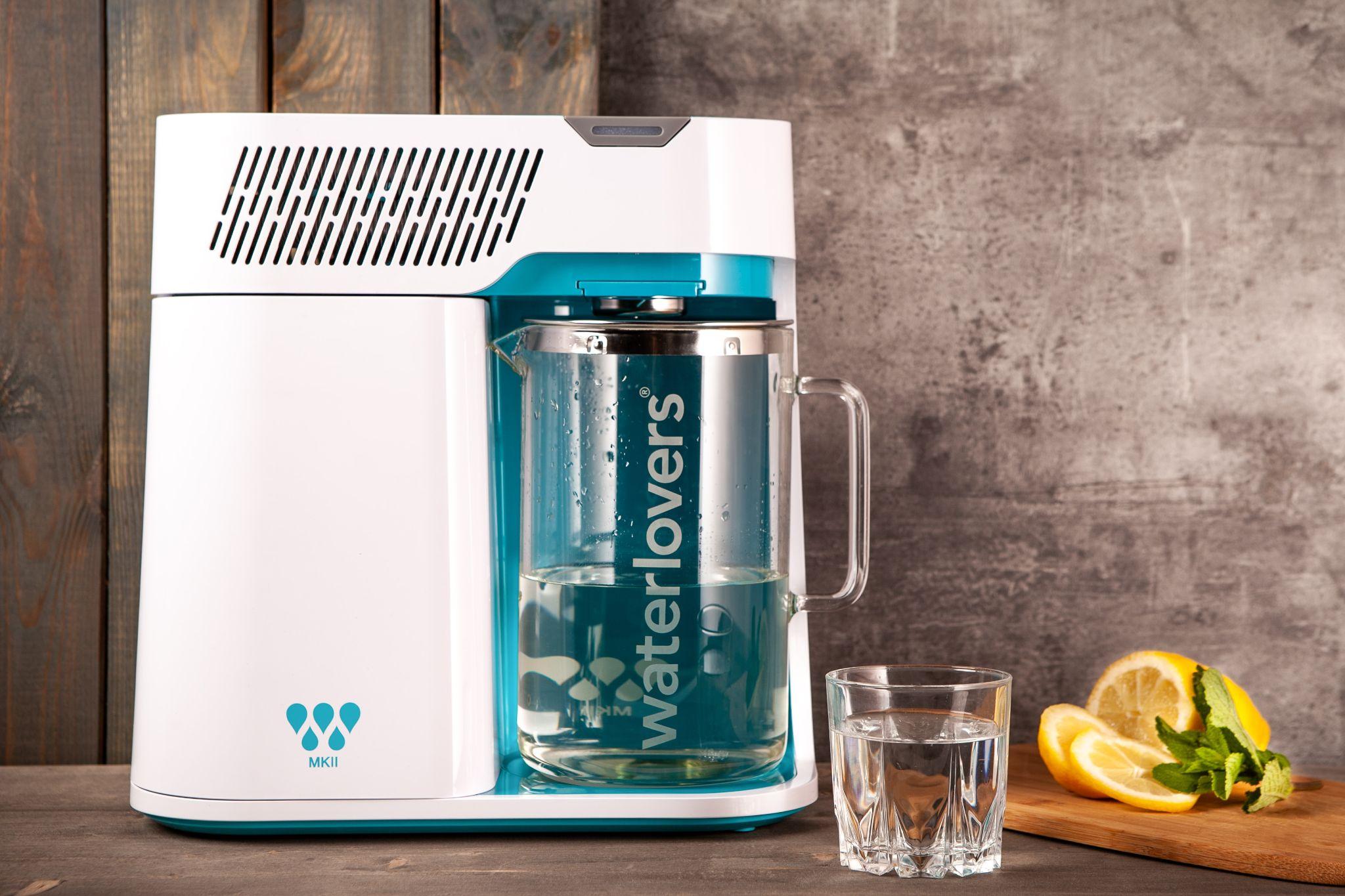 ᎥᏍᏊ, ᎠᎹ ᎬᎫᏍᏙᏗ ᎠᎩᎭ.
ᏂᎦᏚᏏᏁ ᏣᎳᎩ ᎠᏕᎶᏆᏍᏗ
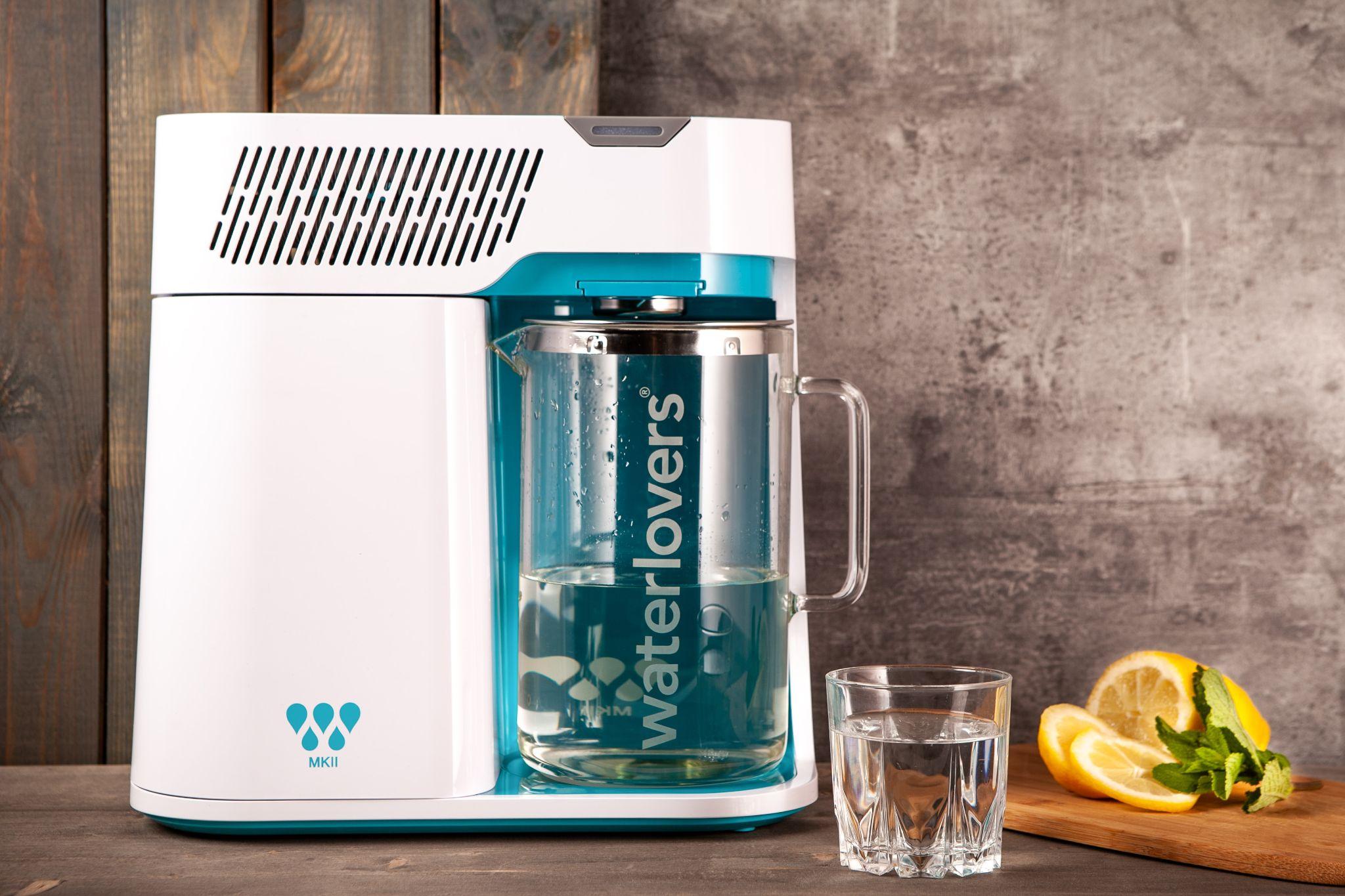 ᎥᏍᏊ, ᎠᎹ ᎬᎫᏍᏙᏗ ᎠᎩᎲ.
ᏐᏁᎵᏁ ᏣᎳᎩ ᎠᏕᎶᏆᏍᏗ
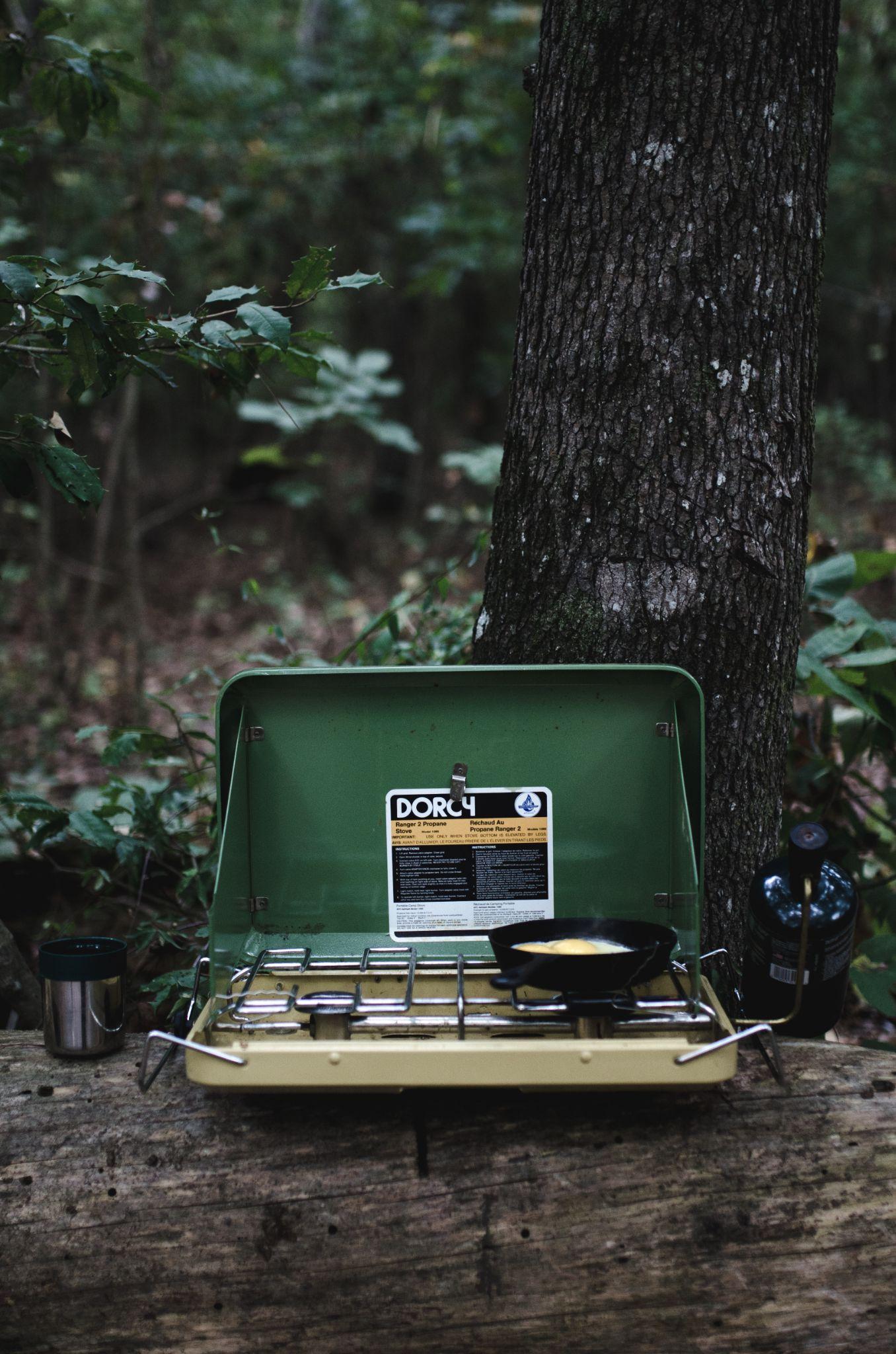 ᎤᏍᏗ ᎣᏏ ᎠᎩᎭ
ᏂᎦᏚᏏᏁ ᏣᎳᎩ ᎠᏕᎶᏆᏍᏗ
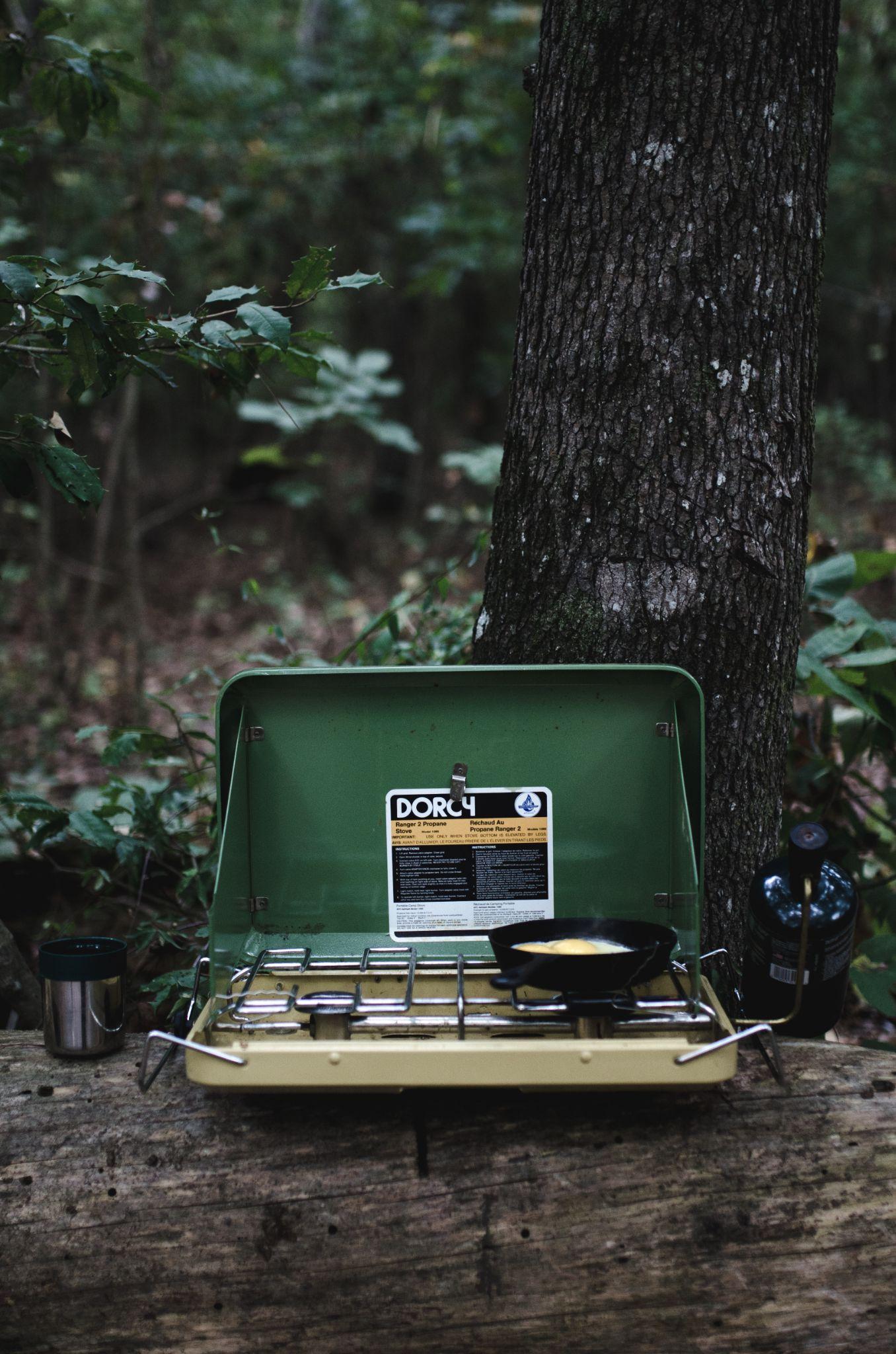 ᎤᏍᏗ ᎣᏏ ᎠᎩᎲ
ᏐᏁᎵᏁ ᏣᎳᎩ ᎠᏕᎶᏆᏍᏗ
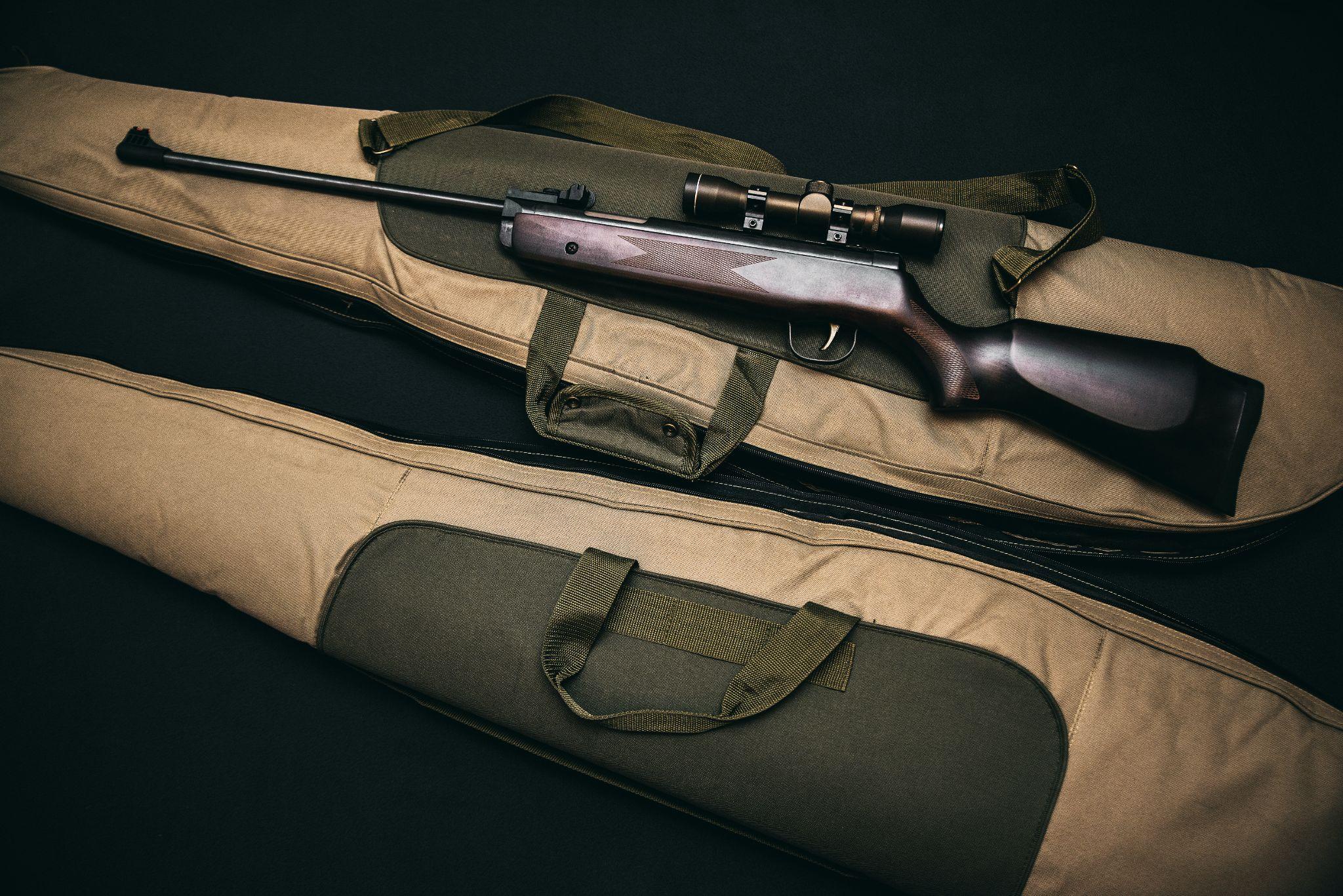 ᎦᎶᏇ ᎠᏋᏯ ᎠᎴ ᎦᏂ ᏍᏊ.
ᏂᎦᏚᏏᏁ ᏣᎳᎩ ᎠᏕᎶᏆᏍᏗ
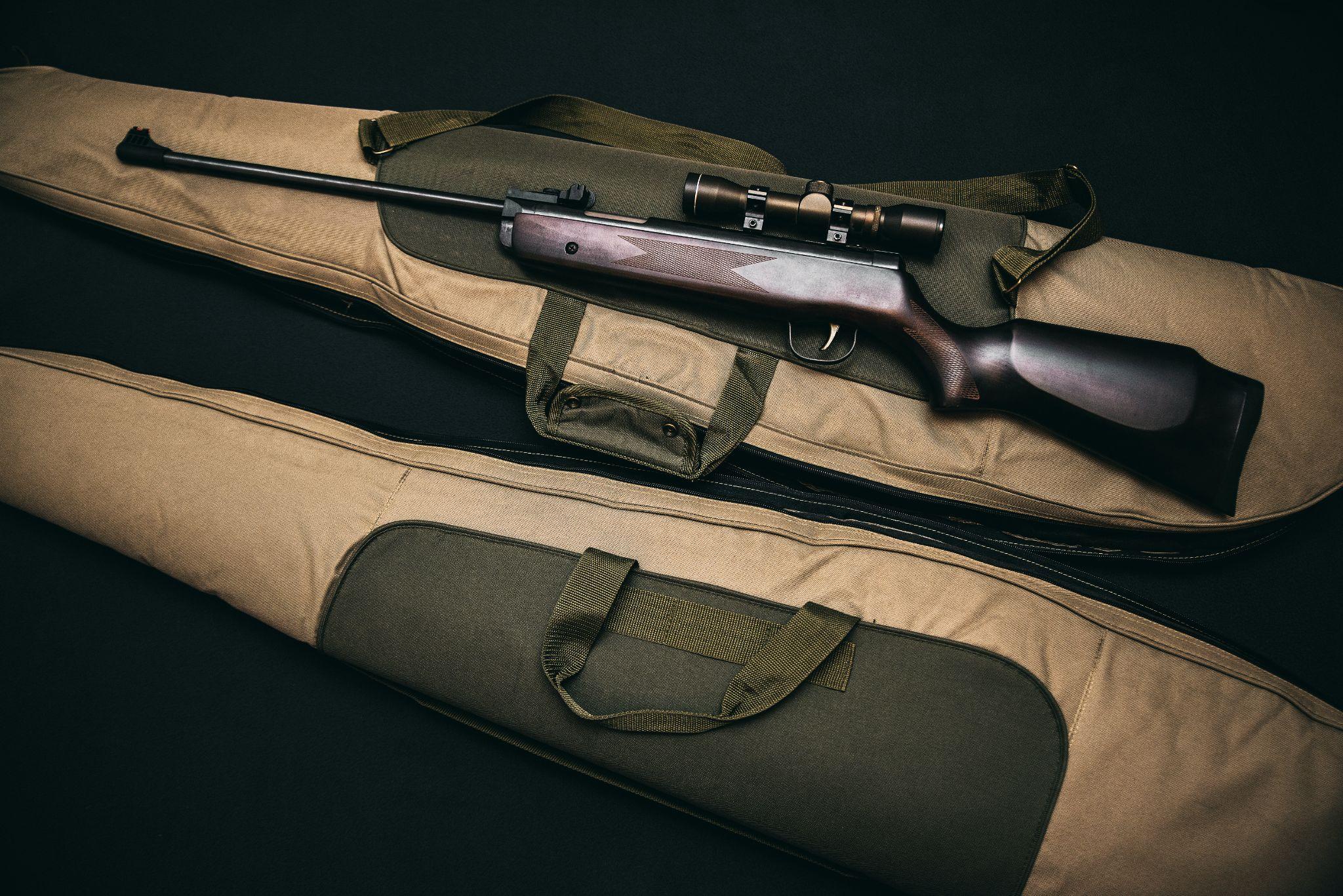 ᎦᎶᏇ ᎠᏋᏴ ᎠᎴ ᎦᏂ ᏍᏊ.
ᏐᏁᎵᏁ ᏣᎳᎩ ᎠᏕᎶᏆᏍᏗ
ᎭᏰᎵᏍᏗ ᎠᏋᏯ.
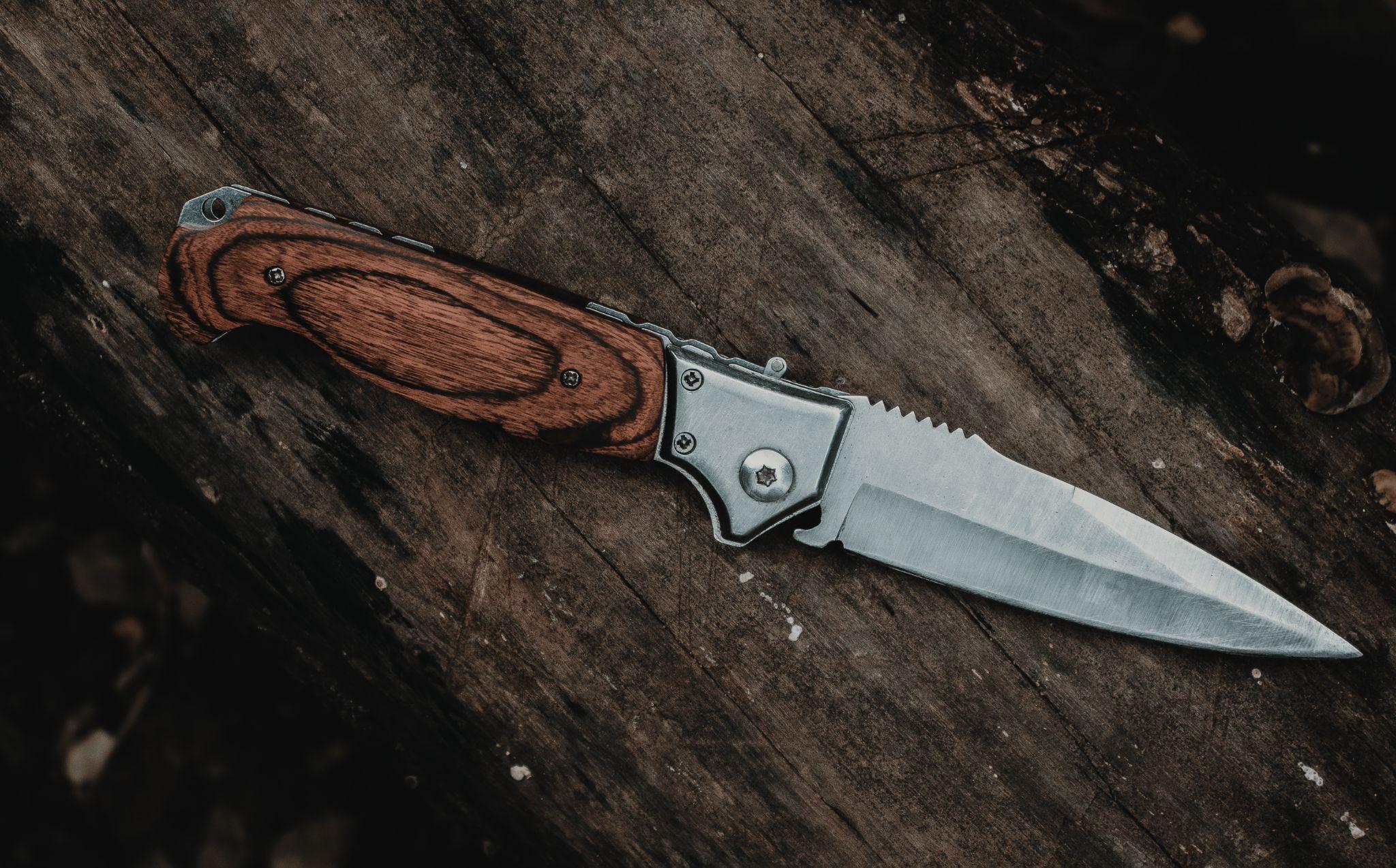 ᏂᎦᏚᏏᏁ ᏣᎳᎩ ᎠᏕᎶᏆᏍᏗ
ᎭᏰᎵᏍᏗ ᎠᏋᏴ.
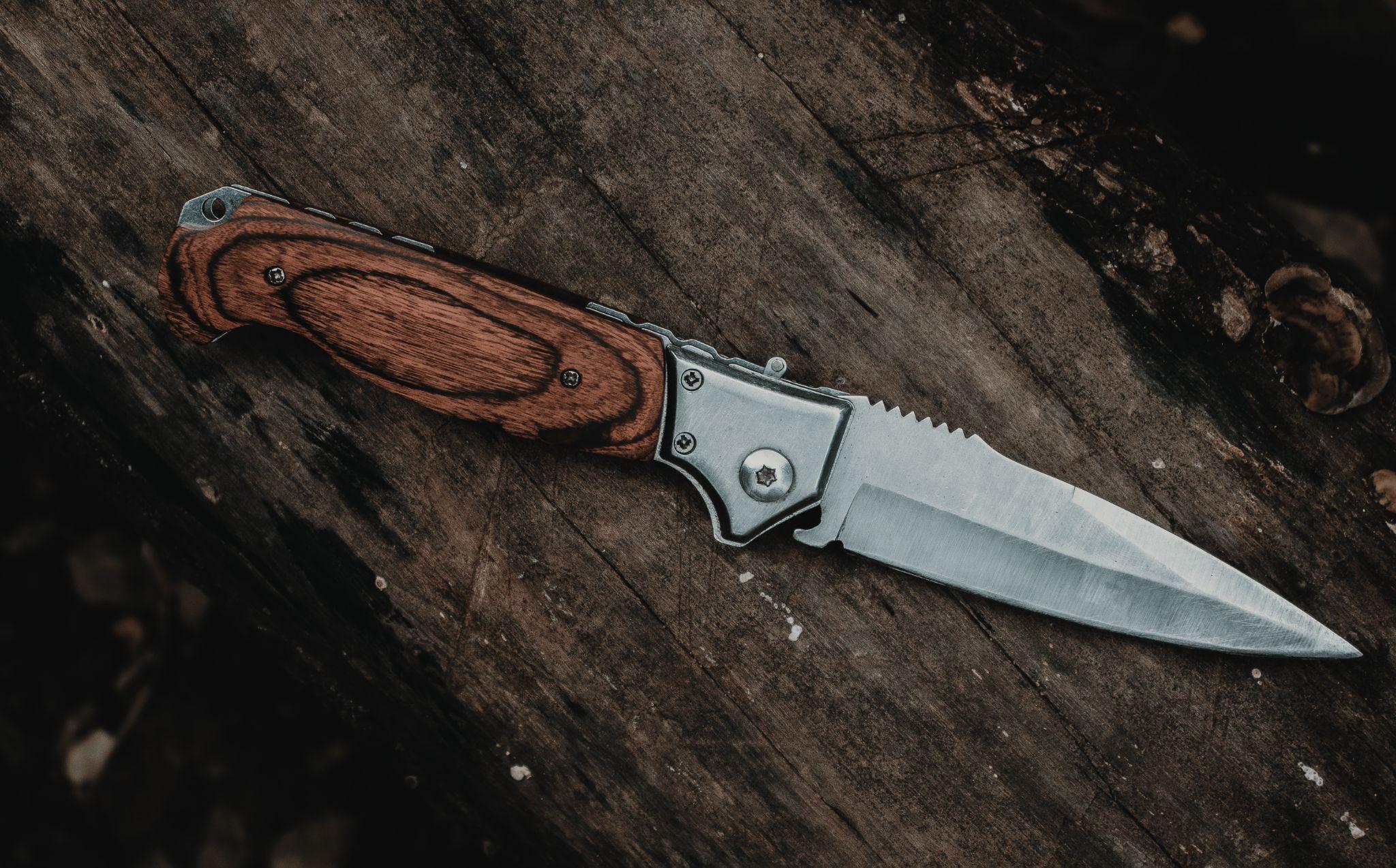 ᏐᏁᎵᏁ ᏣᎳᎩ ᎠᏕᎶᏆᏍᏗ
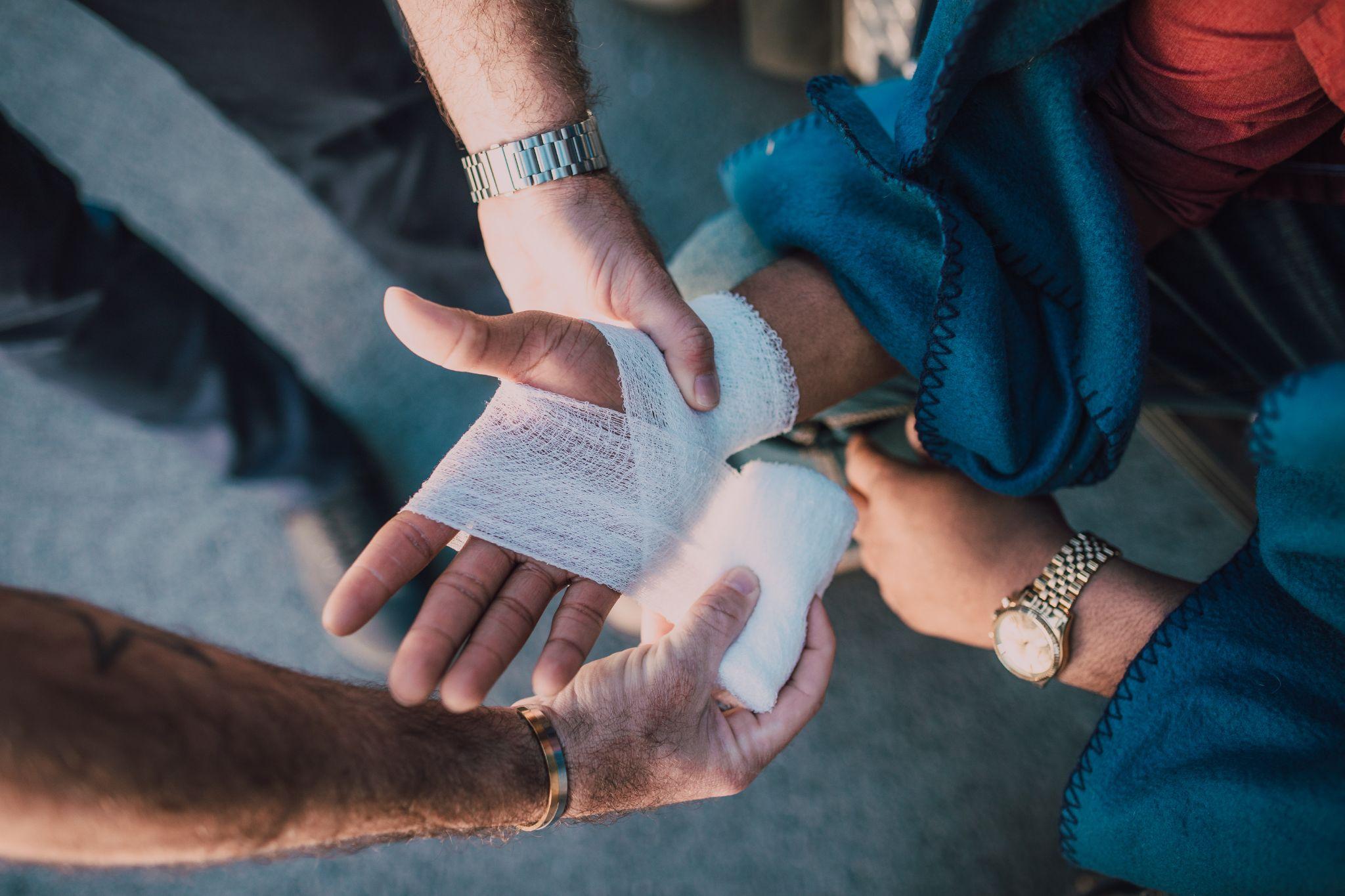 ᏗᏣᏢᏍᏙᏗ ᏓᎩᎾ.
ᏂᎦᏚᏏᏁ ᏣᎳᎩ ᎠᏕᎶᏆᏍᏗ
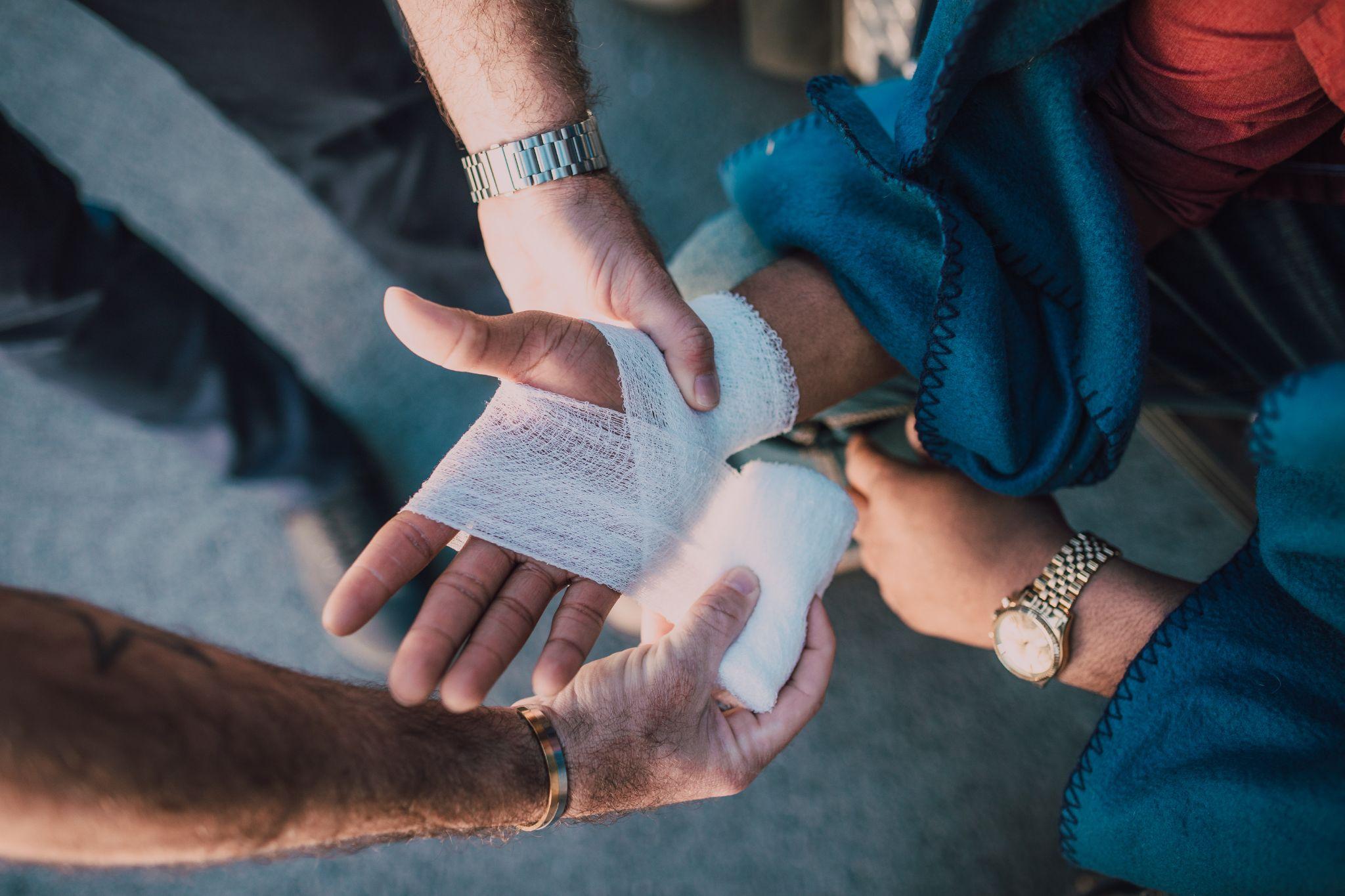 ᏗᏣᏢᏍᏙᏗ ᏓᎩᎾᎲ.
ᏐᏁᎵᏁ ᏣᎳᎩ ᎠᏕᎶᏆᏍᏗ
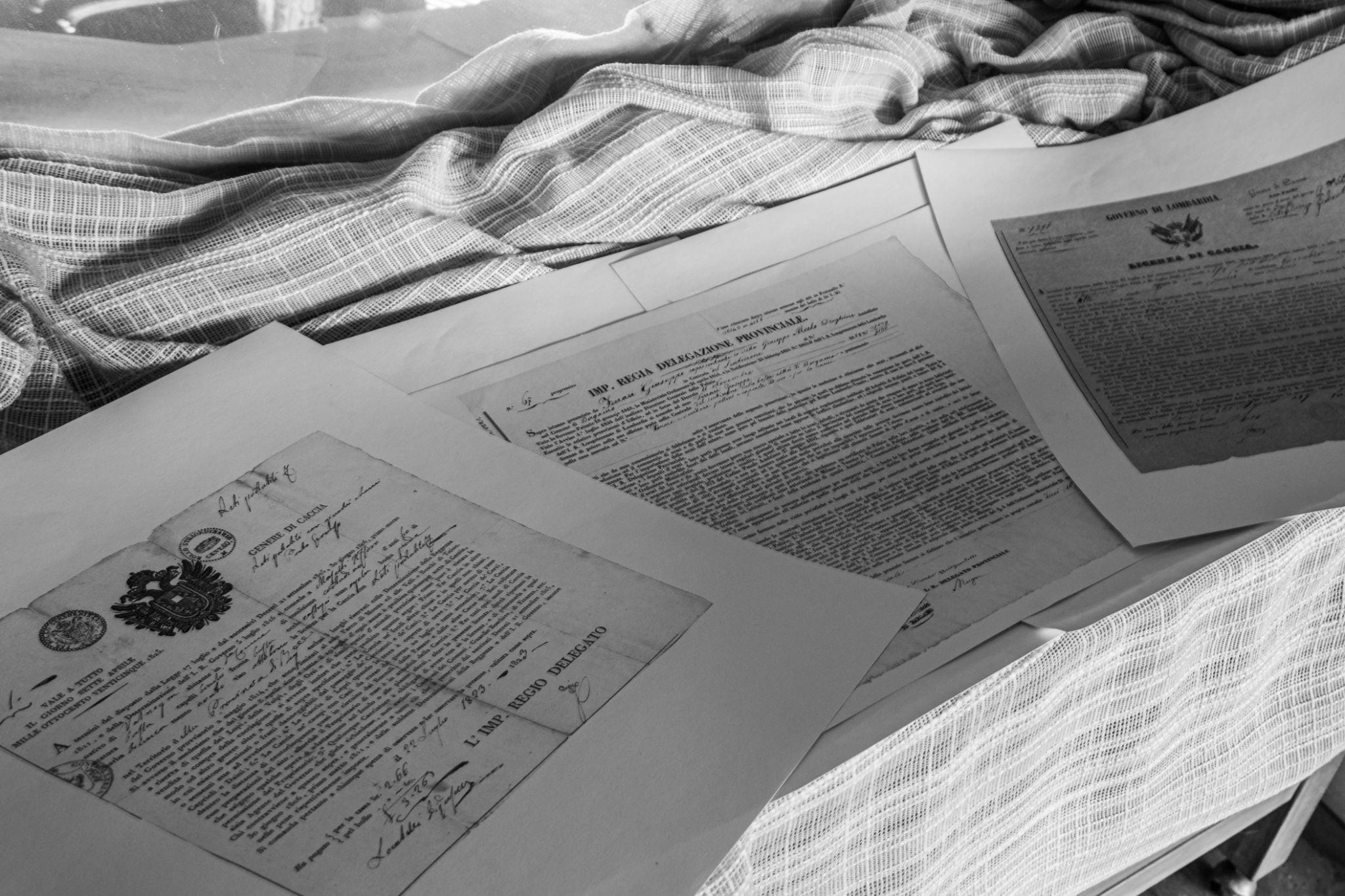 ᎯᎸᏍᎩ ᏗᏟᎶᏍᏔᏅ ᏗᎪᏪᎵ ᏧᎵᏍᎨᏗ ᏓᎩᎾ.
ᏂᎦᏚᏏᏁ ᏣᎳᎩ ᎠᏕᎶᏆᏍᏗ
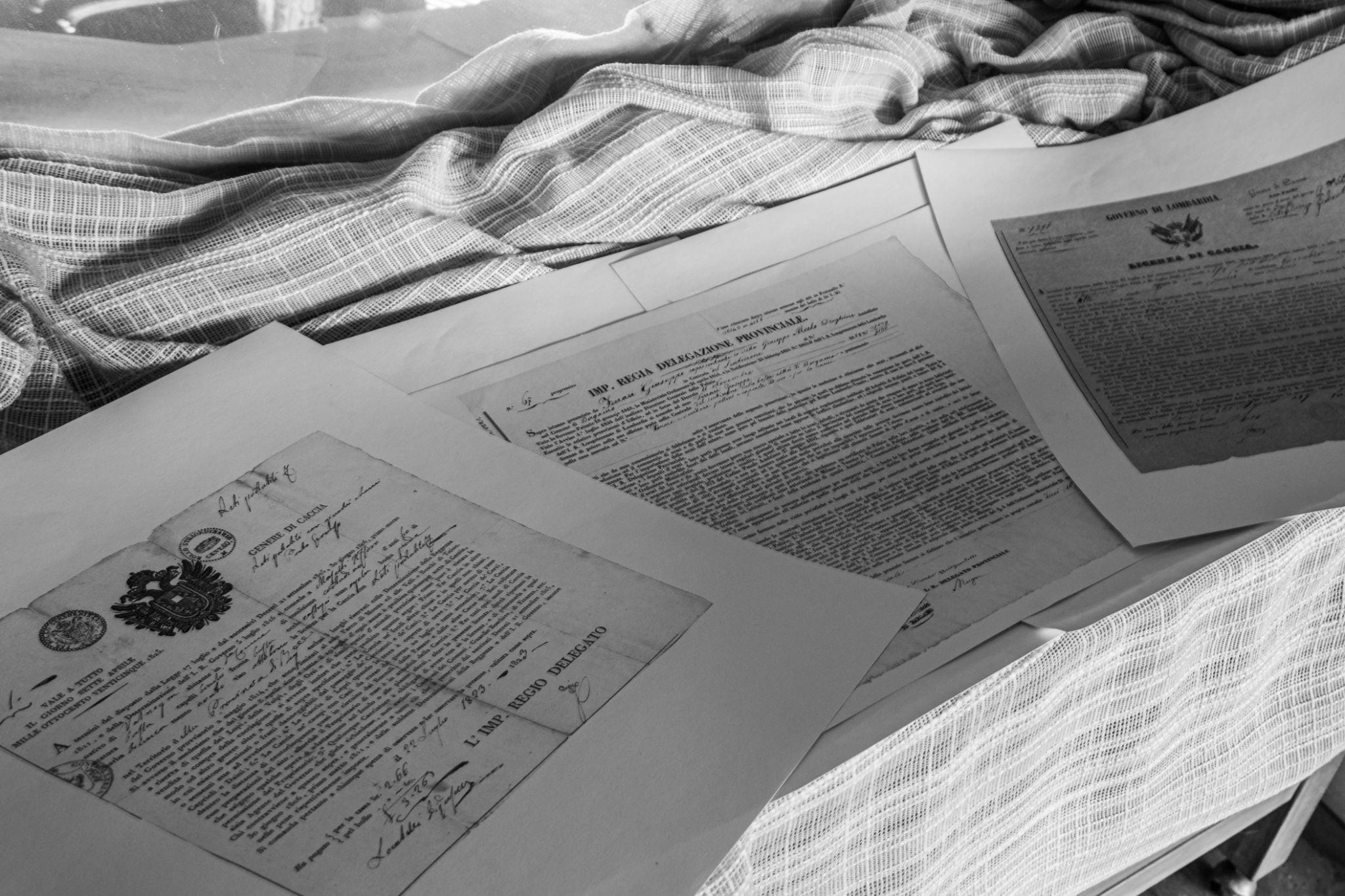 ᎯᎸᏍᎩ ᏗᏟᎶᏍᏔᏅ ᏗᎪᏪᎵ ᏧᎵᏍᎨᏗ ᏓᎩᎾᎲ.
ᏐᏁᎵᏁ ᏣᎳᎩ ᎠᏕᎶᏆᏍᏗ
ᎤᏂᎧᏔ ᏧᏕᎴᏅᏓ ᏓᎩᎭ.
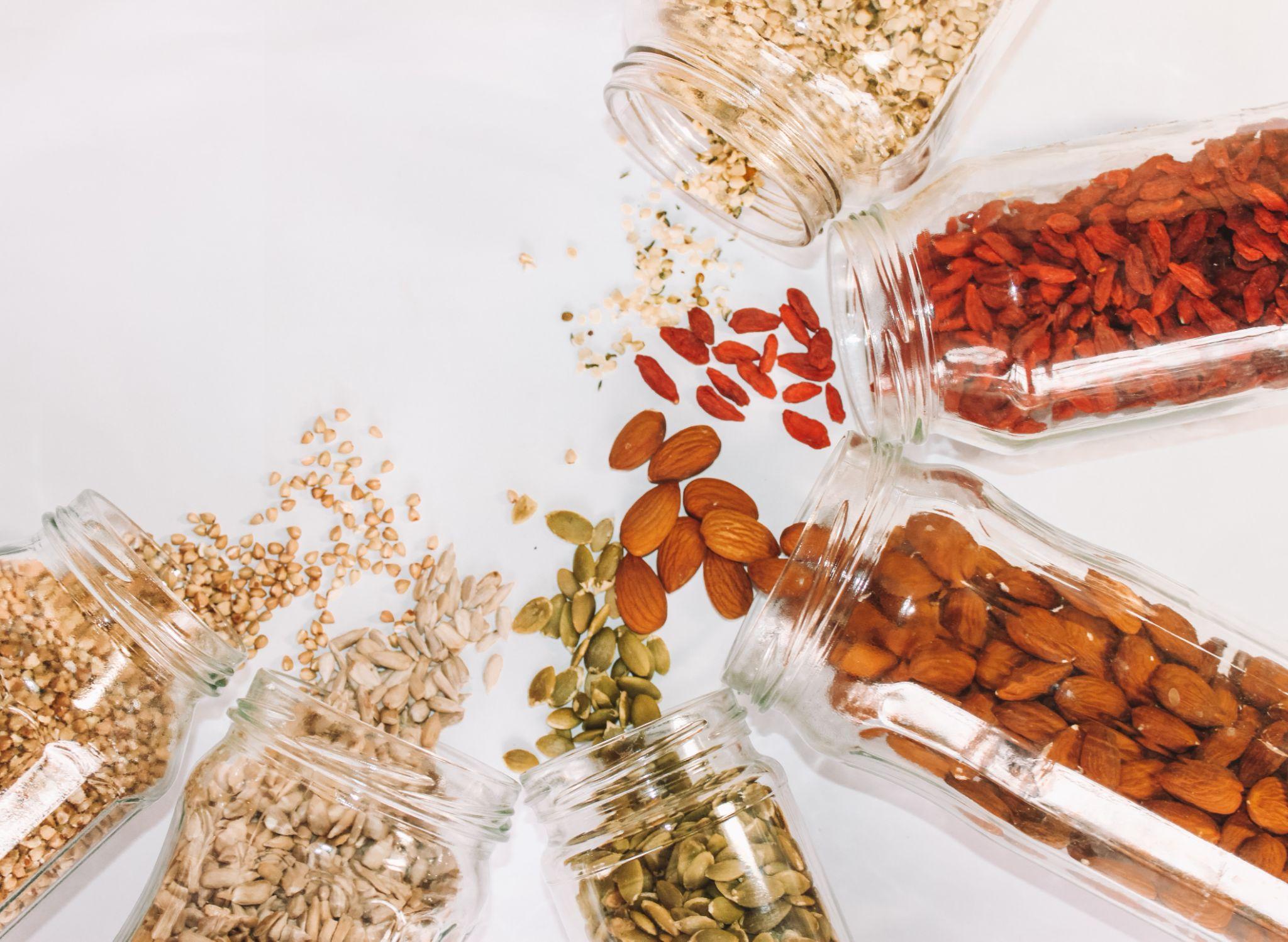 ᏂᎦᏚᏏᏁ ᏣᎳᎩ ᎠᏕᎶᏆᏍᏗ
ᎤᏂᎧᏔ ᏧᏕᎴᏅᏓ ᏓᎩᎲ.
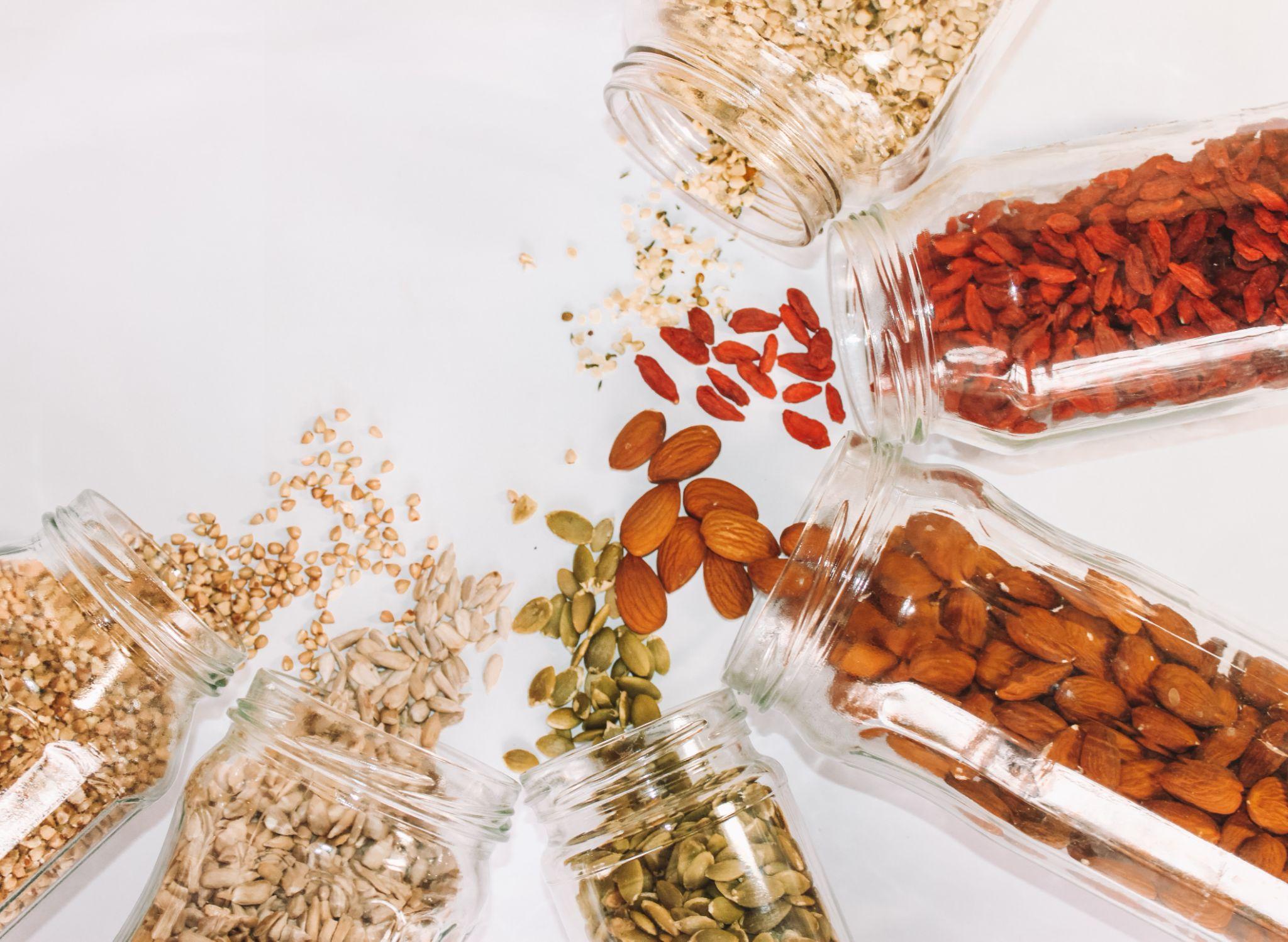 ᏐᏁᎵᏁ ᏣᎳᎩ ᎠᏕᎶᏆᏍᏗ
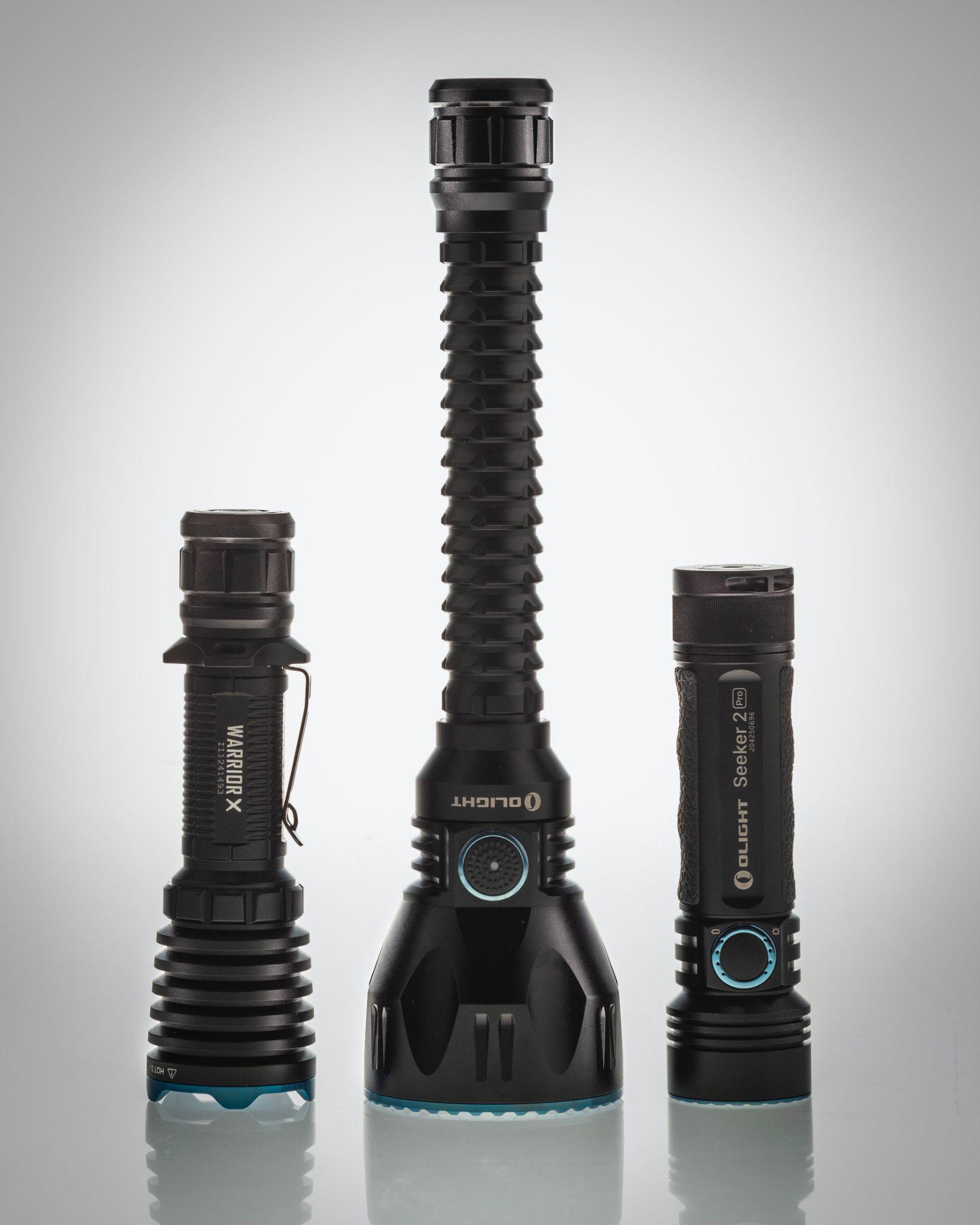 ᎯᎸᏍᎩ ᏗᏨᏍᏗ ᏓᏋᏯ.
ᏂᎦᏚᏏᏁ ᏣᎳᎩ ᎠᏕᎶᏆᏍᏗ
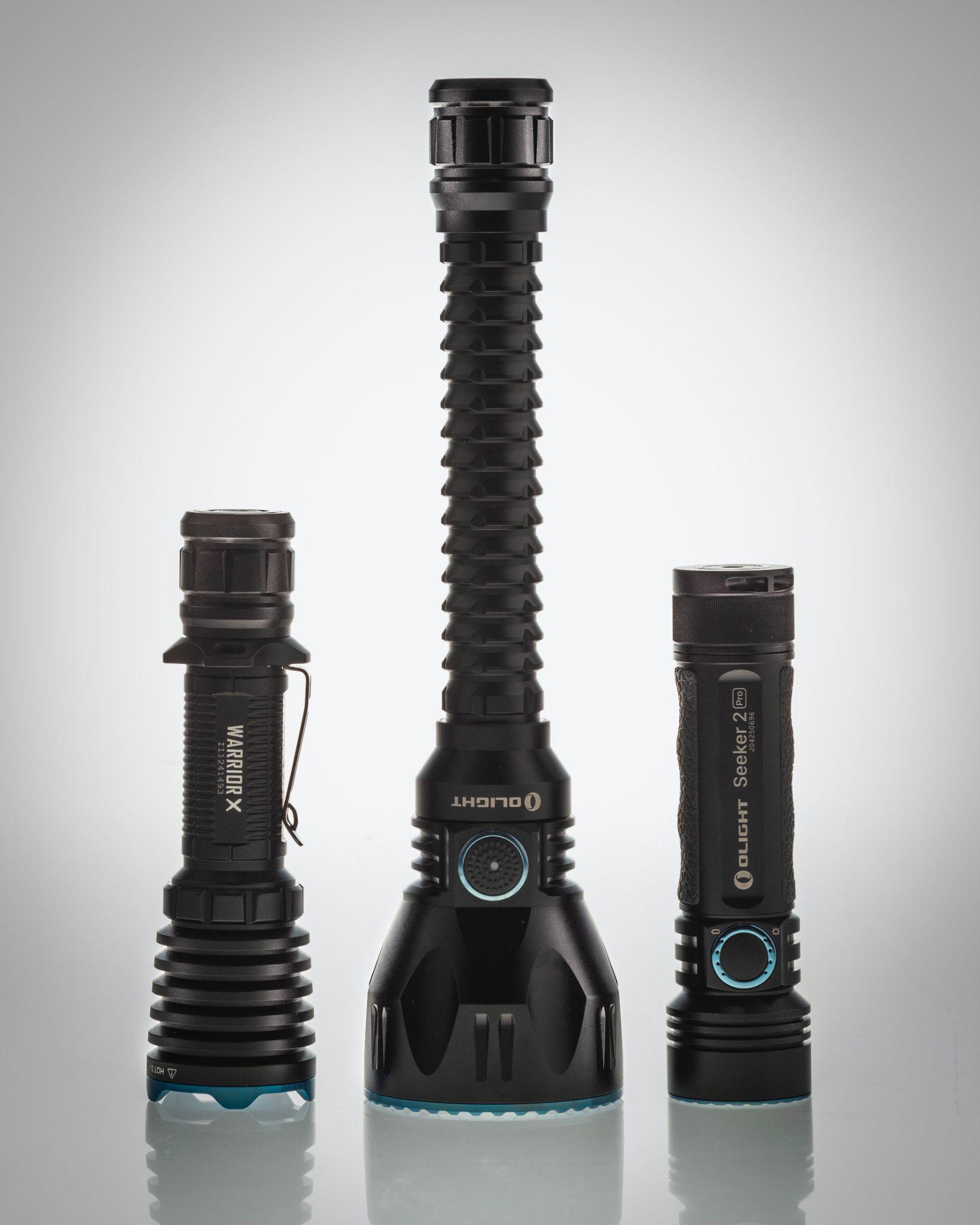 ᎯᎸᏍᎩ ᏗᏨᏍᏗ ᏓᏋᏴ.
ᏐᏁᎵᏁ ᏣᎳᎩ ᎠᏕᎶᏆᏍᏗ
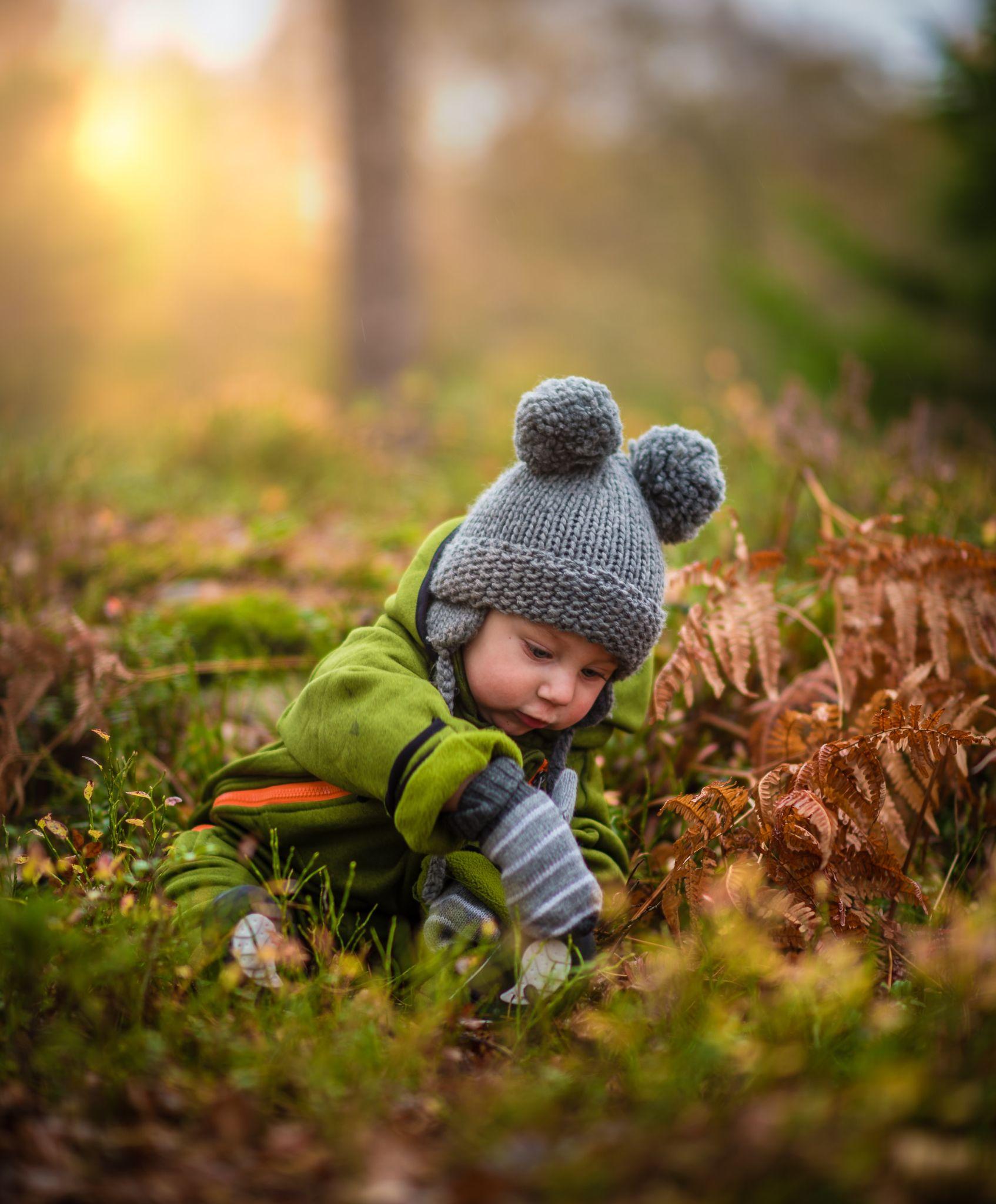 ᏗᎿᏬ ᏧᎦᎾᏩ ᏓᎩᎾ.
ᏂᎦᏚᏏᏁ ᏣᎳᎩ ᎠᏕᎶᏆᏍᏗ
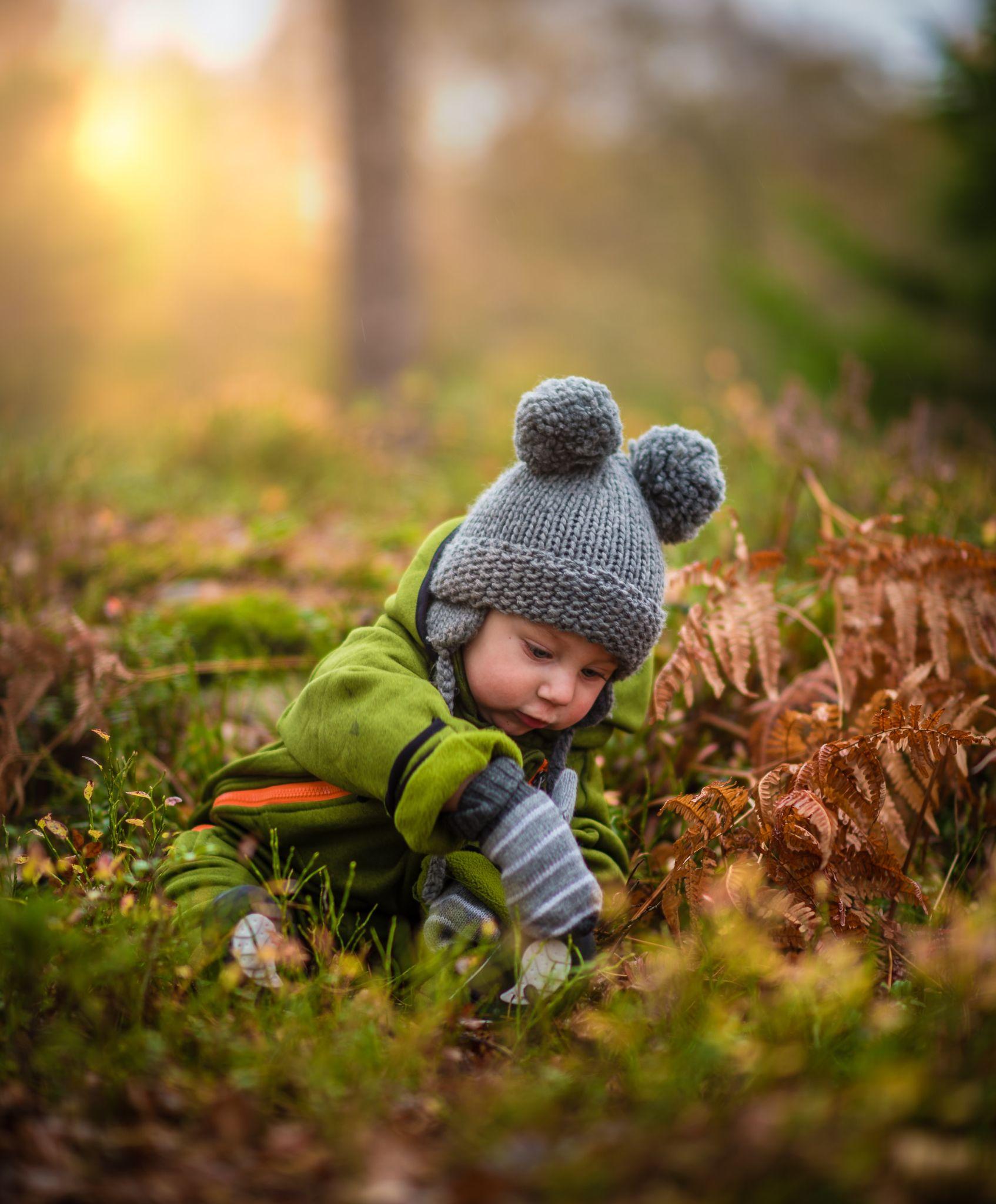 ᏗᎿᏬ ᏧᎦᎾᏩ ᏓᎩᎾᎲ.
ᏐᏁᎵᏁ ᏣᎳᎩ ᎠᏕᎶᏆᏍᏗ
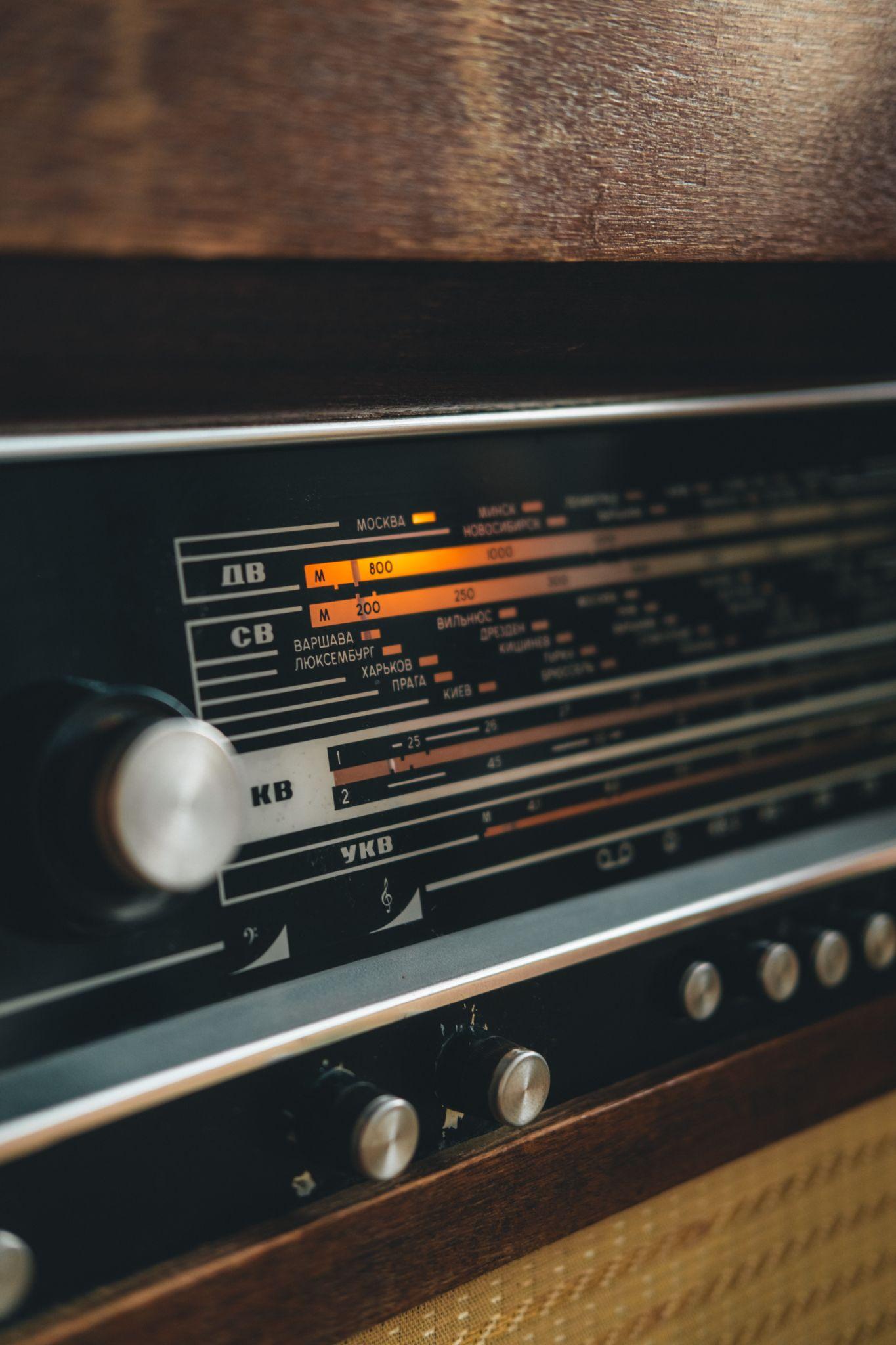 ᎦᏬᏂᏍᎩ ᎠᎩᎭ.
ᏂᎦᏚᏏᏁ ᏣᎳᎩ ᎠᏕᎶᏆᏍᏗ
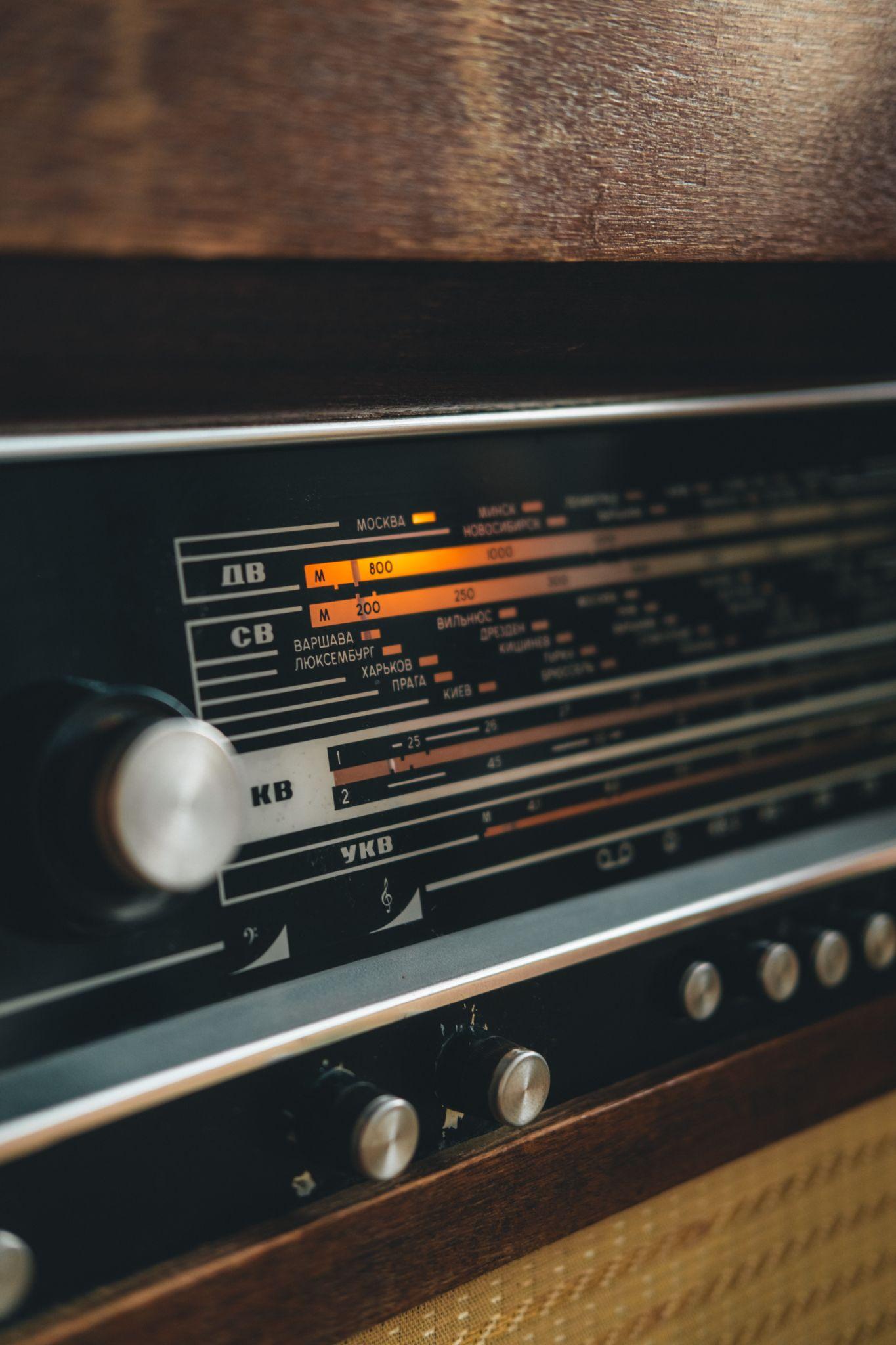 ᎦᏬᏂᏍᎩ ᎠᎩᎲ.
ᏐᏁᎵᏁ ᏣᎳᎩ ᎠᏕᎶᏆᏍᏗ
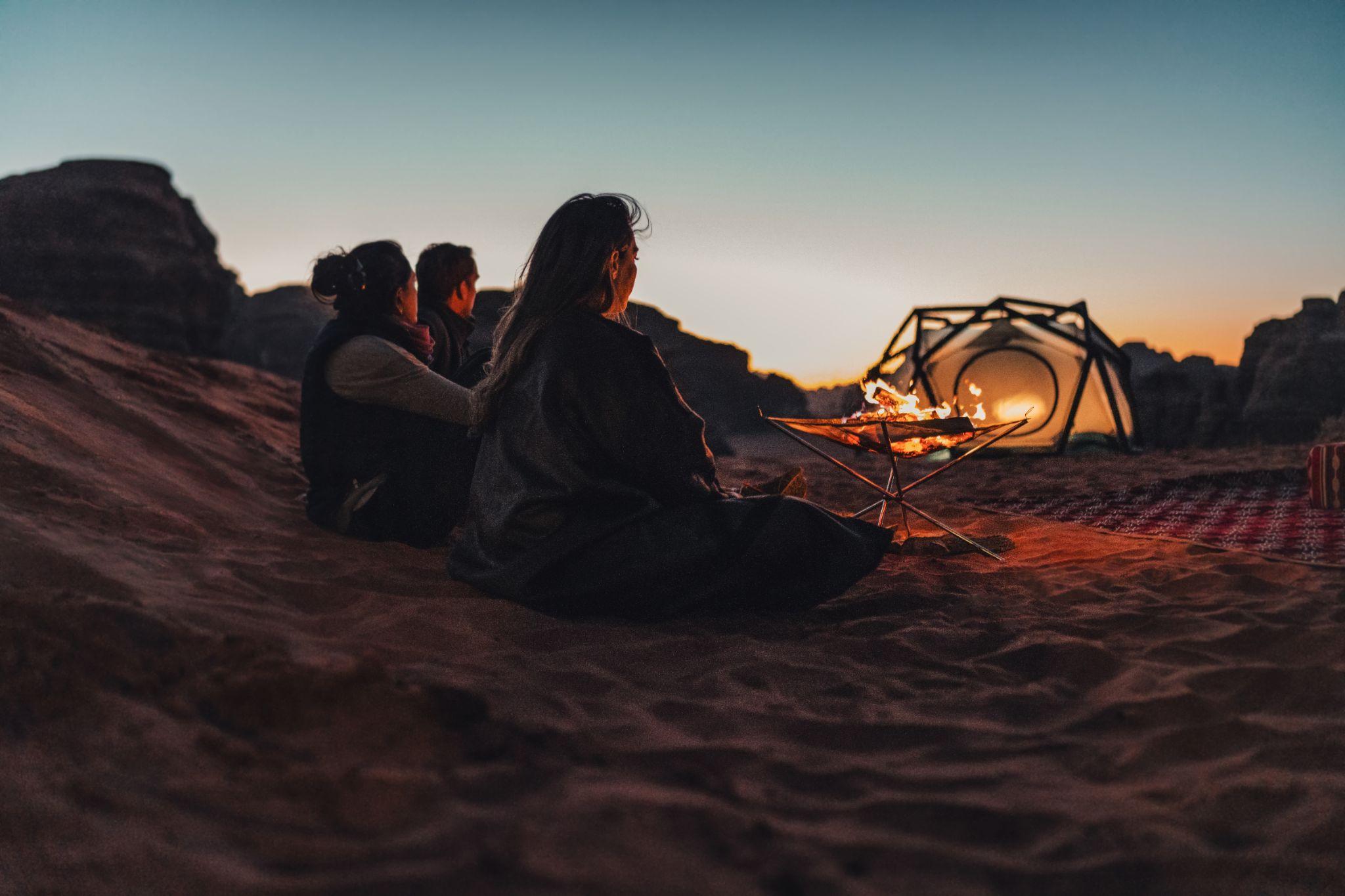 ᎦᎵᏦᏛᎢ ᎤᏴᏟ ᏣᎭᎷᎩᏍᎩ ᎠᎩᎾ.
ᏂᎦᏚᏏᏁ ᏣᎳᎩ ᎠᏕᎶᏆᏍᏗ
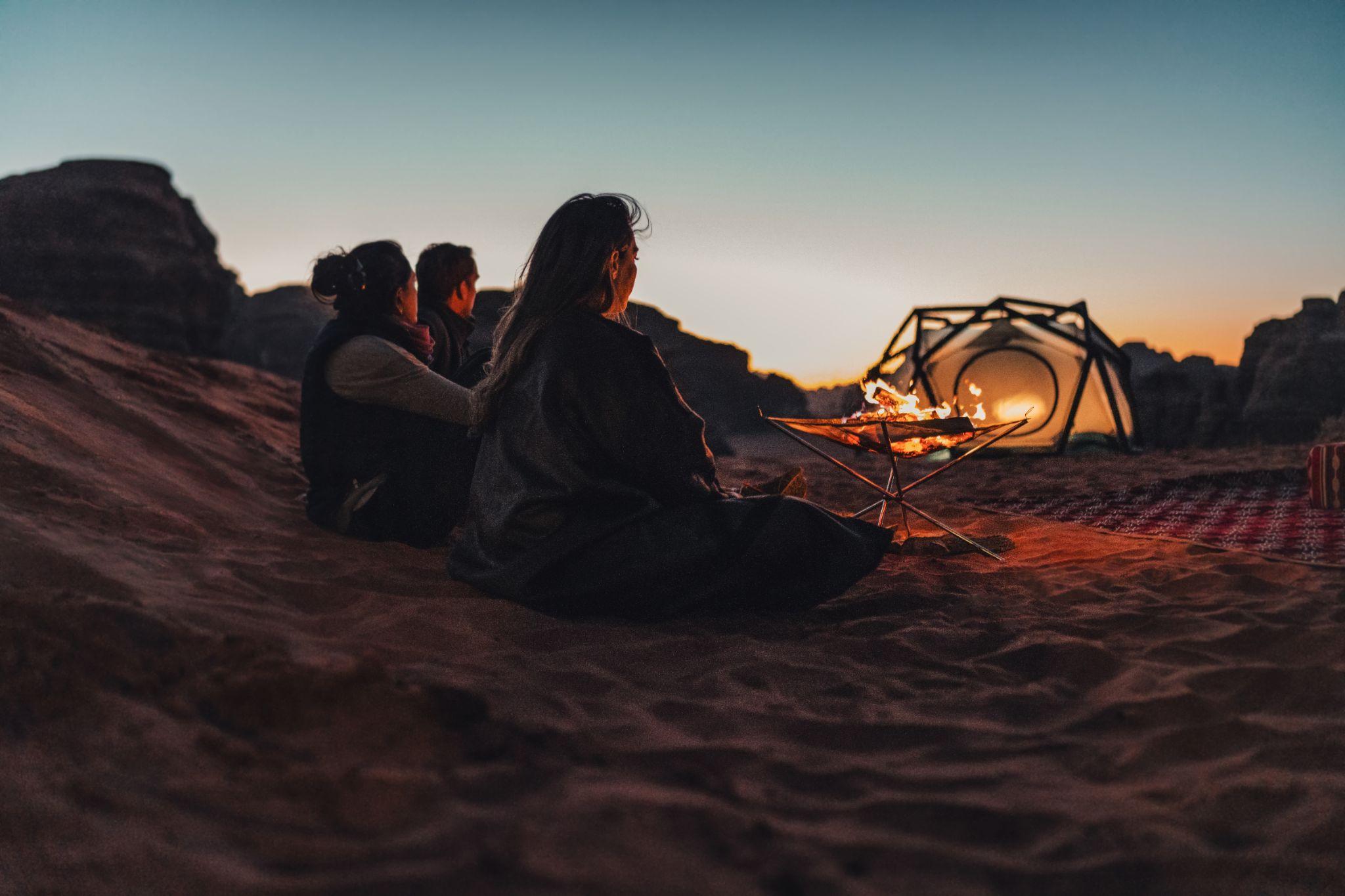 ᎦᎵᏦᏛᎢ ᎤᏴᏟ ᏣᎭᎷᎩᏍᎩ ᎠᎩᎾᎲ.
ᏐᏁᎵᏁ ᏣᎳᎩ ᎠᏕᎶᏆᏍᏗ
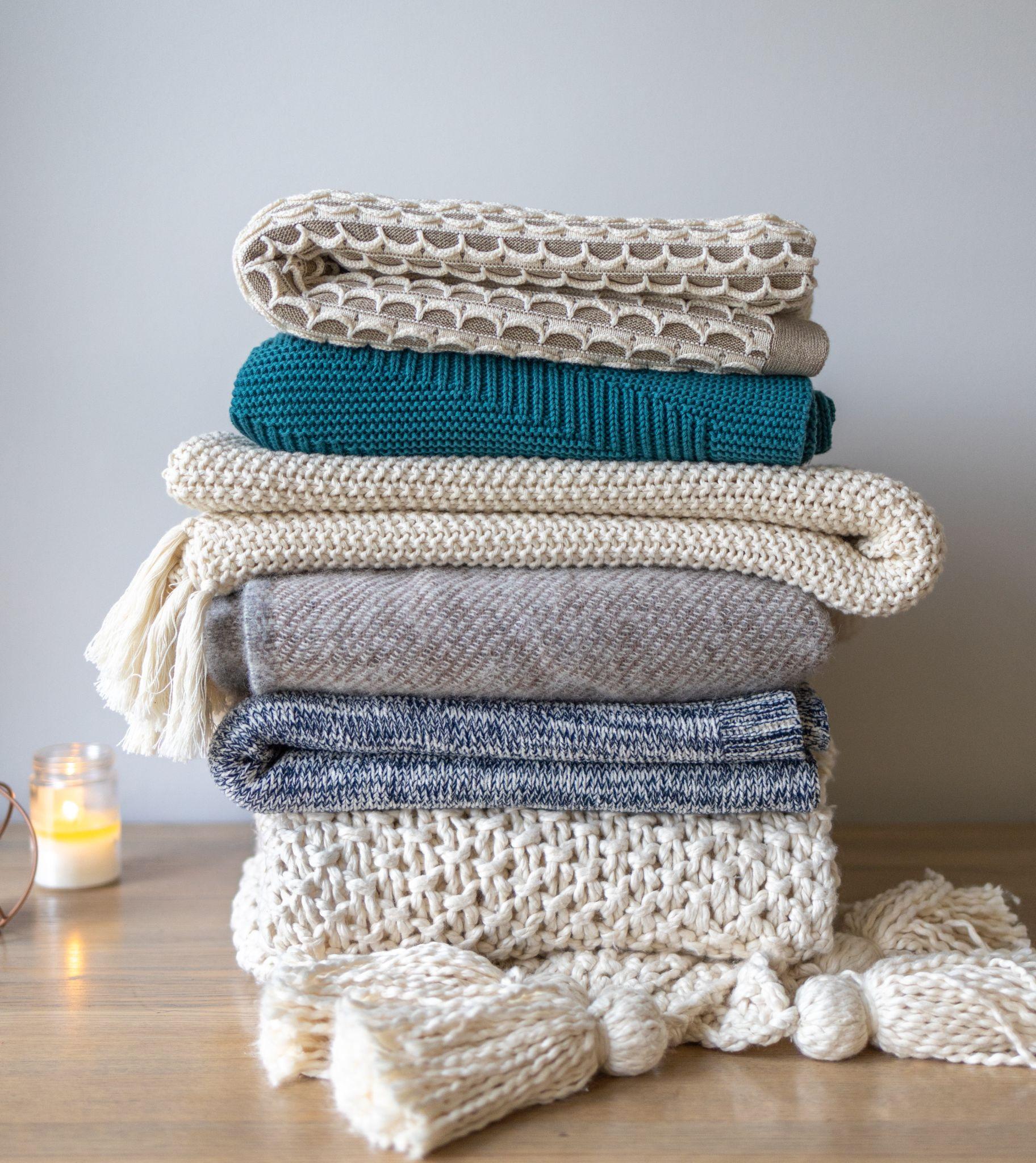 ᏧᏁᎦᎭ ᏓᎩᎾ.
ᏂᎦᏚᏏᏁ ᏣᎳᎩ ᎠᏕᎶᏆᏍᏗ
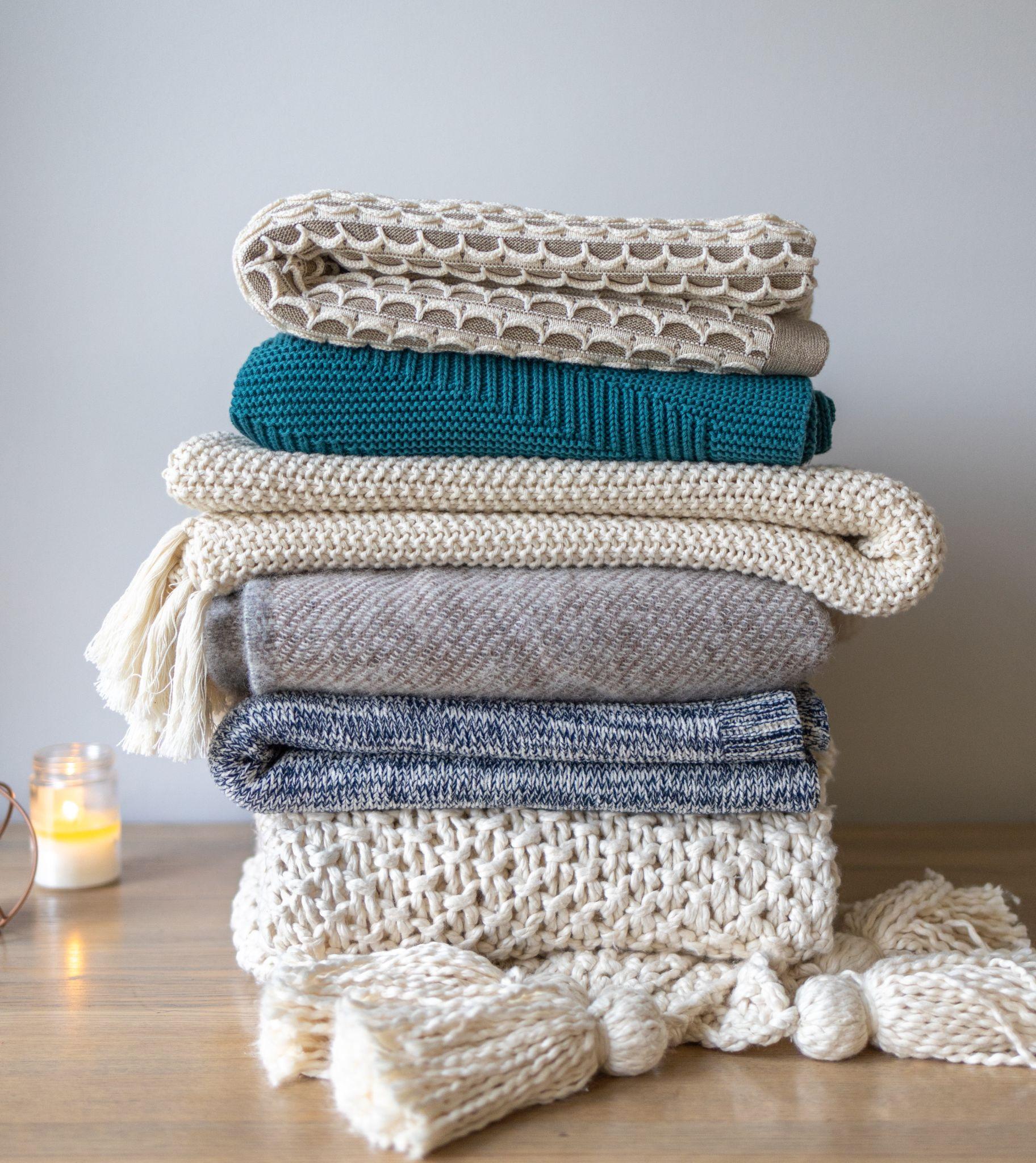 ᏧᏁᎦᎭ ᏓᎩᎾᎲ.
ᏐᏁᎵᏁ ᏣᎳᎩ ᎠᏕᎶᏆᏍᏗ
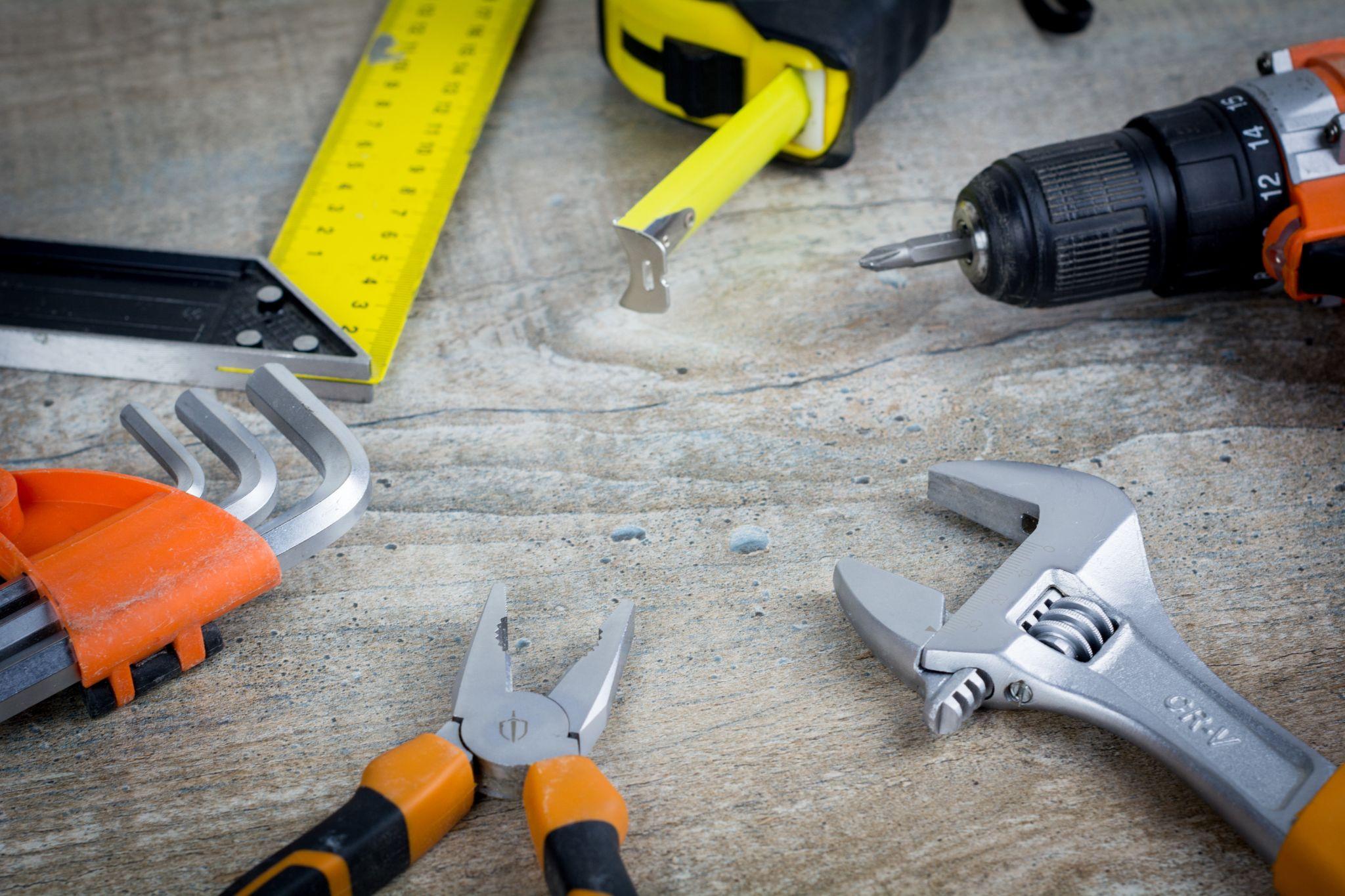 ᎦᏆᏕᏍᏙᏗ ᎠᎴ ᏗᎦᏂᏴᏙᏗ ᏓᏋᏯ.
ᏂᎦᏚᏏᏁ ᏣᎳᎩ ᎠᏕᎶᏆᏍᏗ
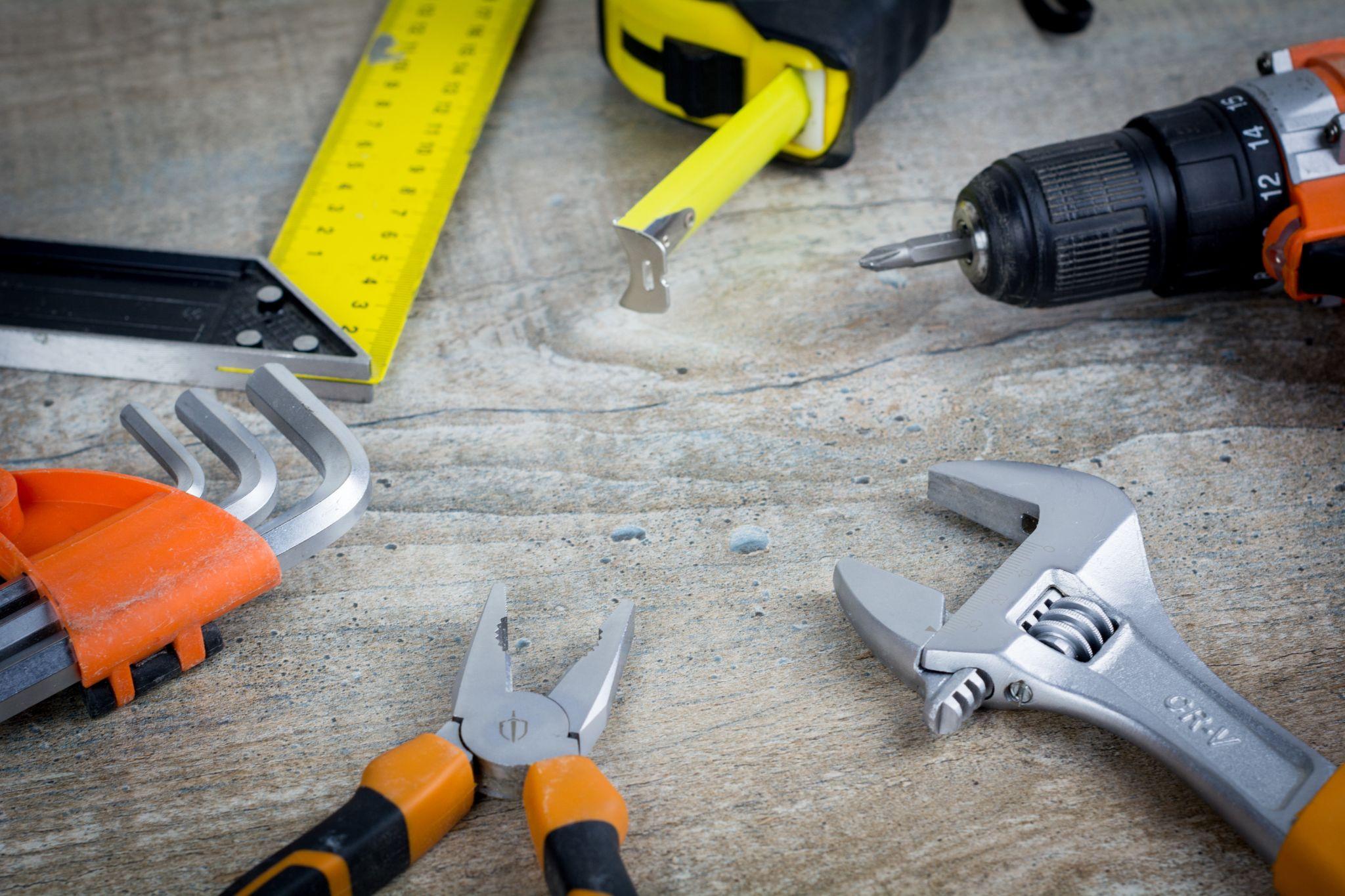 ᎦᏆᏕᏍᏙᏗ ᎠᎴ ᏗᎦᏂᏴᏙᏗ ᏓᏋᏴ.
ᏐᏁᎵᏁ ᏣᎳᎩ ᎠᏕᎶᏆᏍᏗ
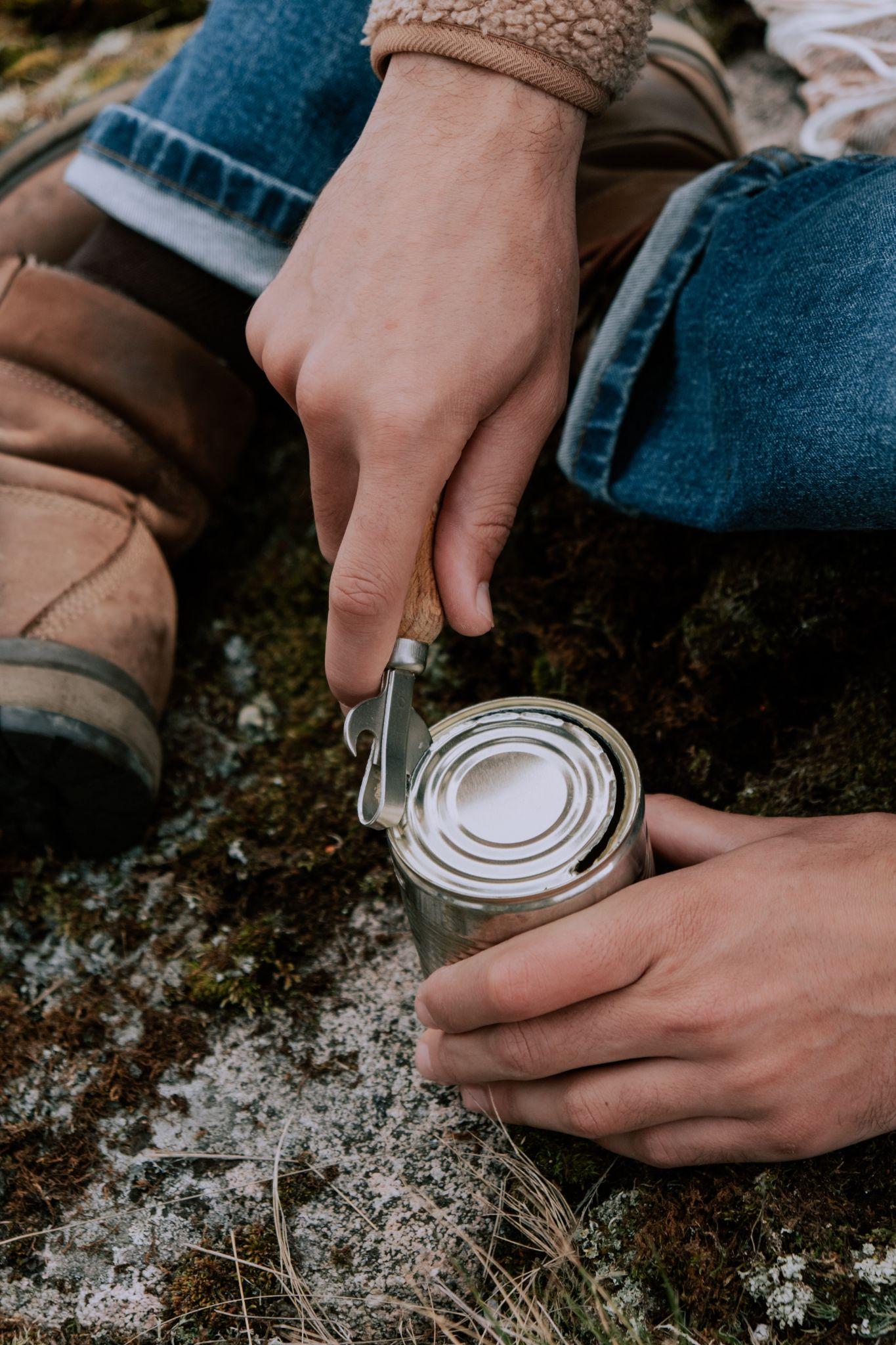 ᏔᎷᎩᏍᎩ ᎠᏍᏚᎢᏍᏙᏗ ᎠᏋᏯ.
ᏂᎦᏚᏏᏁ ᏣᎳᎩ ᎠᏕᎶᏆᏍᏗ
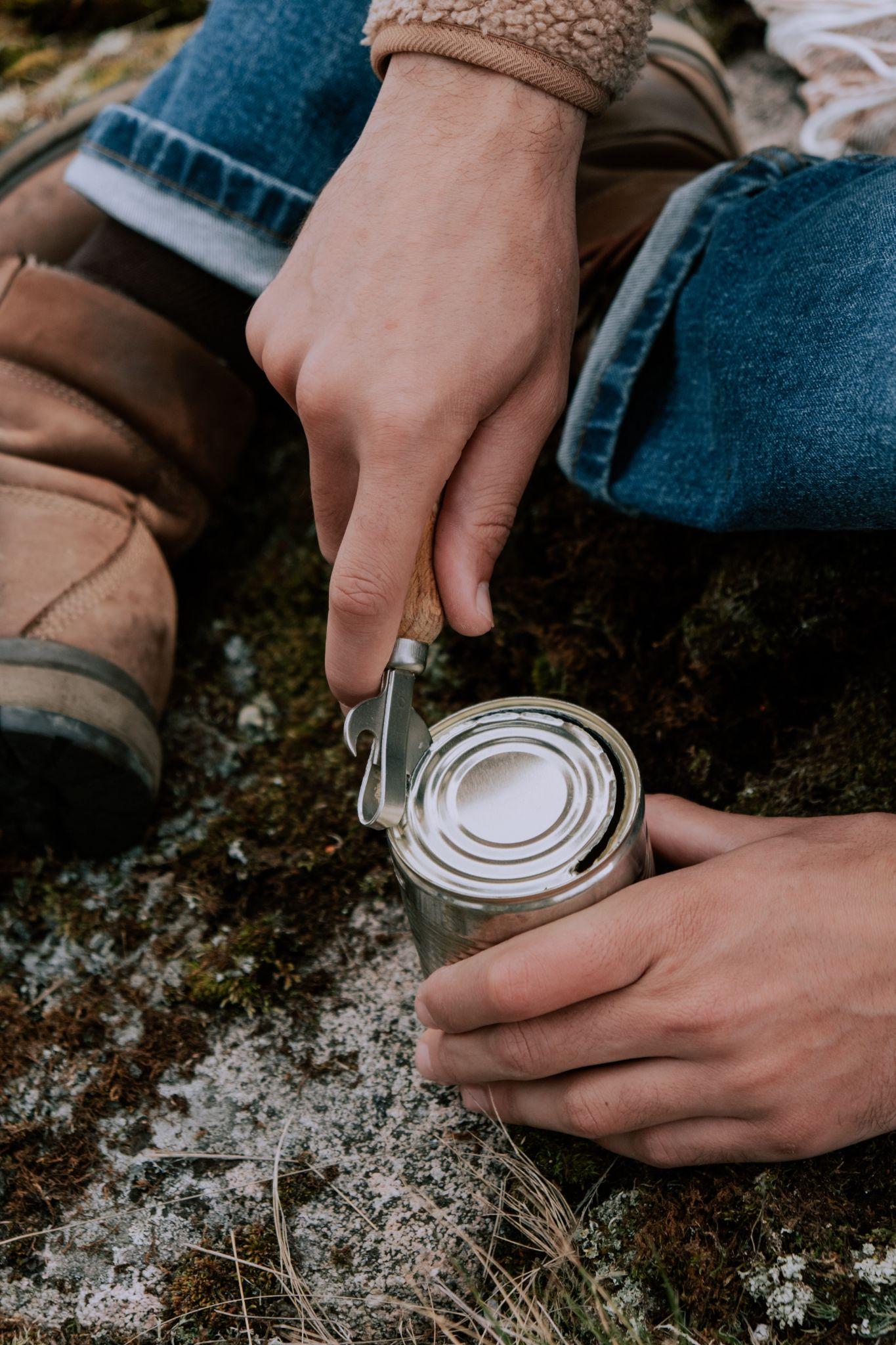 ᏔᎷᎩᏍᎩ ᎠᏍᏚᎢᏍᏙᏗ ᎠᏋᏴ.
ᏐᏁᎵᏁ ᏣᎳᎩ ᎠᏕᎶᏆᏍᏗ
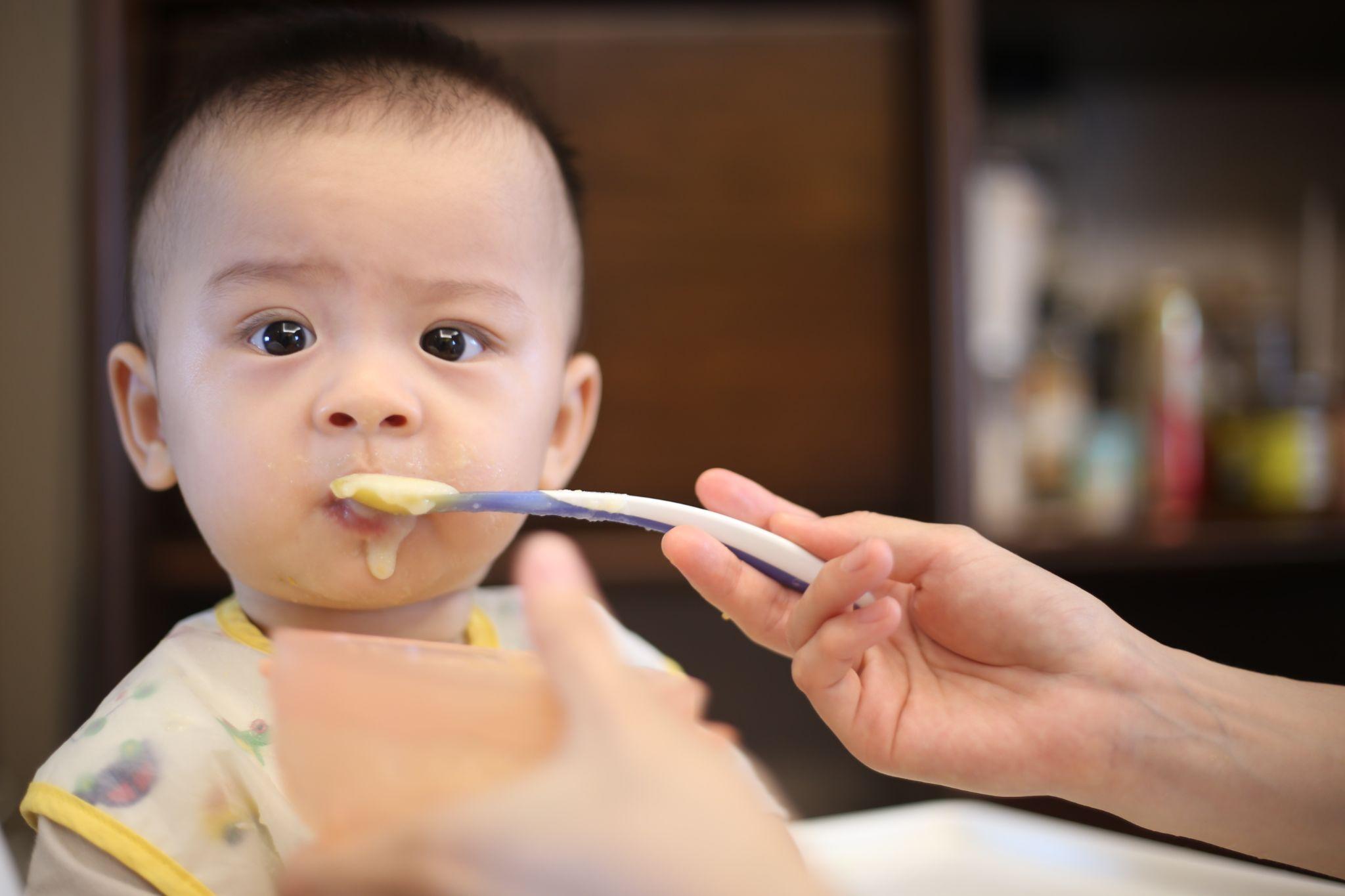 ᎤᏍᏗ ᎠᎵᏍᏓᏱᏗ ᏓᎩᎭ.
ᏂᎦᏚᏏᏁ ᏣᎳᎩ ᎠᏕᎶᏆᏍᏗ
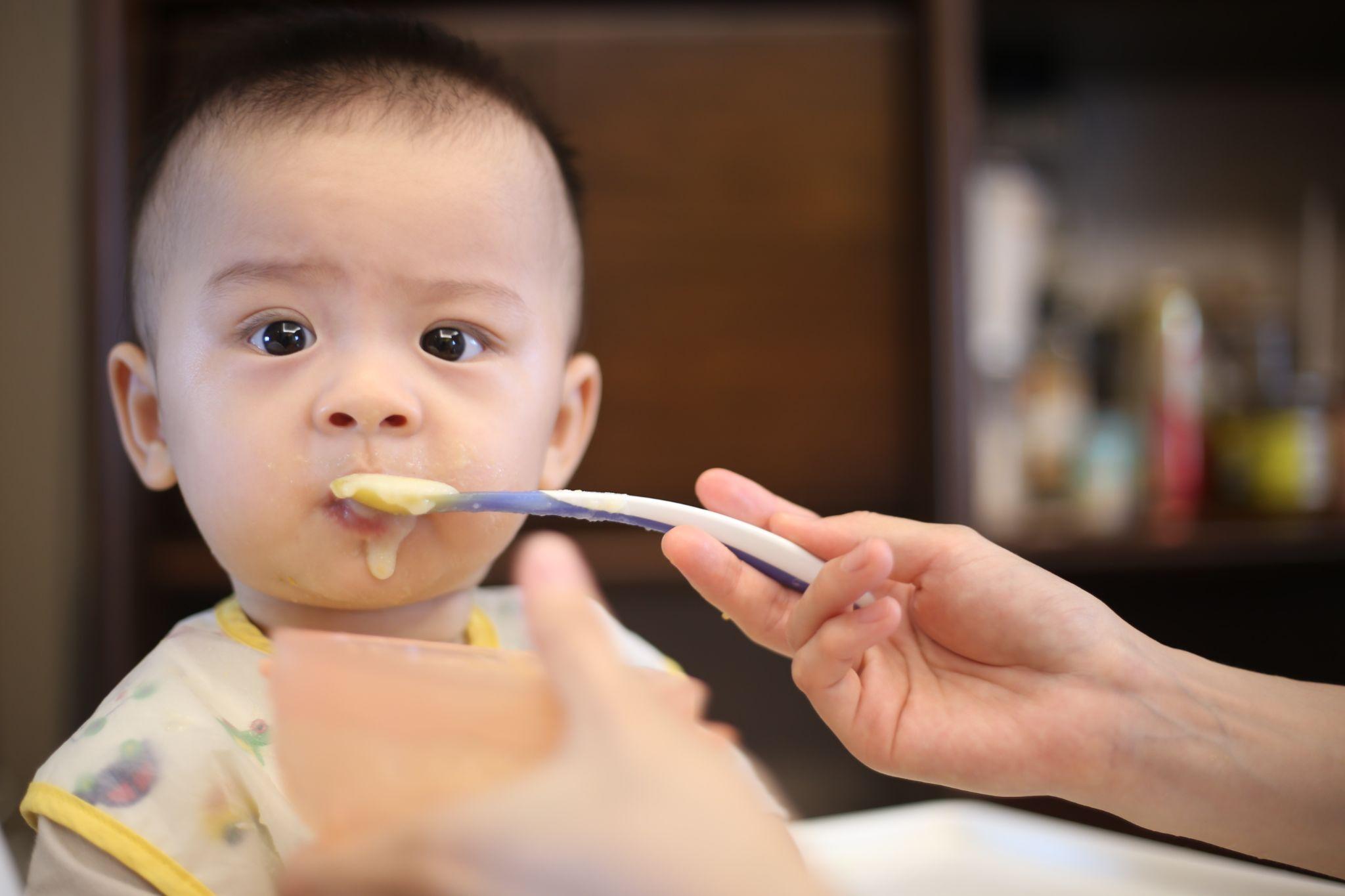 ᎤᏍᏗ ᎠᎵᏍᏓᏱᏗ ᏓᎩᎲ.
ᏐᏁᎵᏁ ᏣᎳᎩ ᎠᏕᎶᏆᏍᏗ
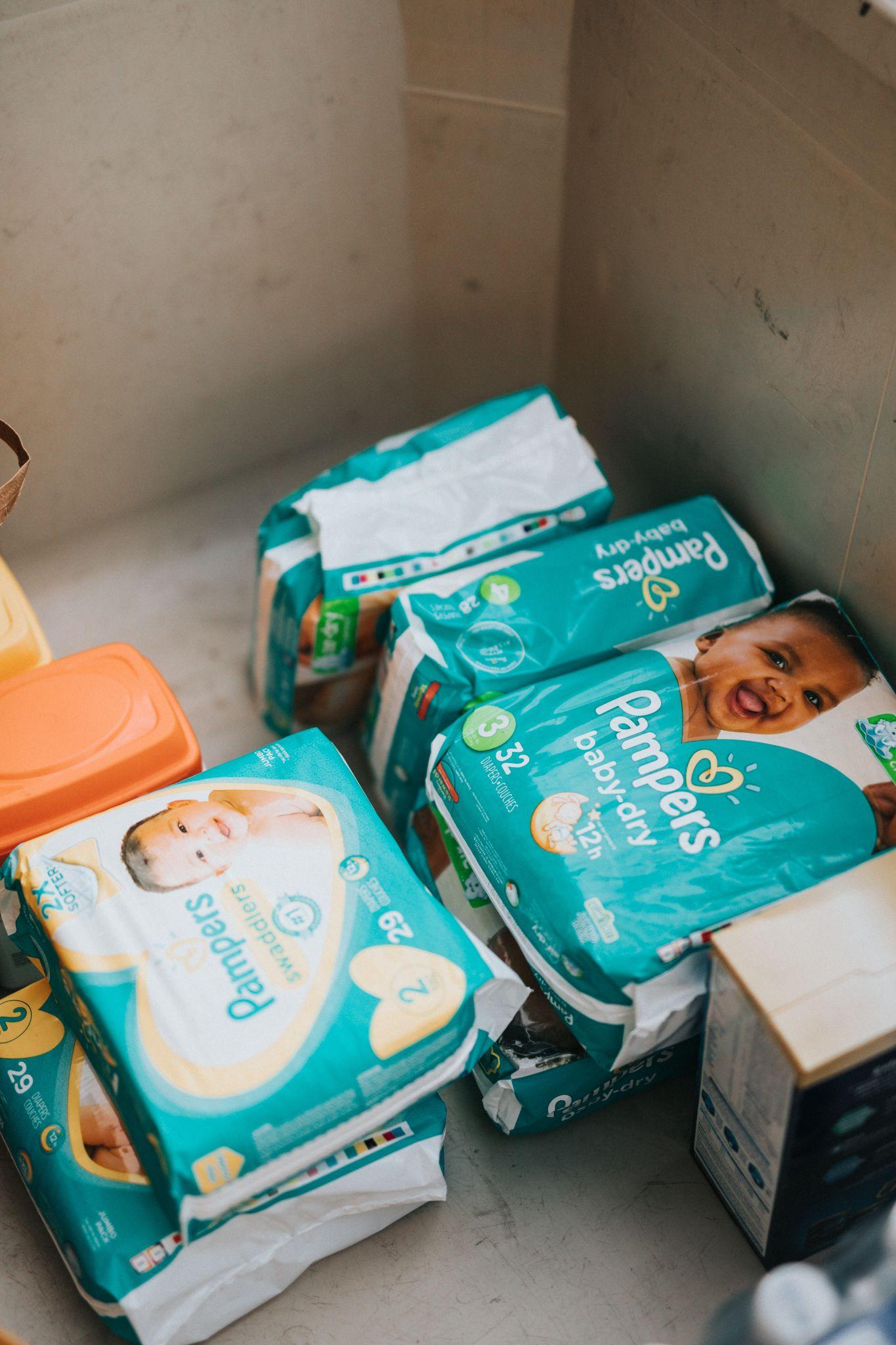 ᎥᏍᏊ, ᎢᎦᏓ ᏧᎾᏎᎶᏗ ᏓᎩᎾ.
ᏂᎦᏚᏏᏁ ᏣᎳᎩ ᎠᏕᎶᏆᏍᏗ
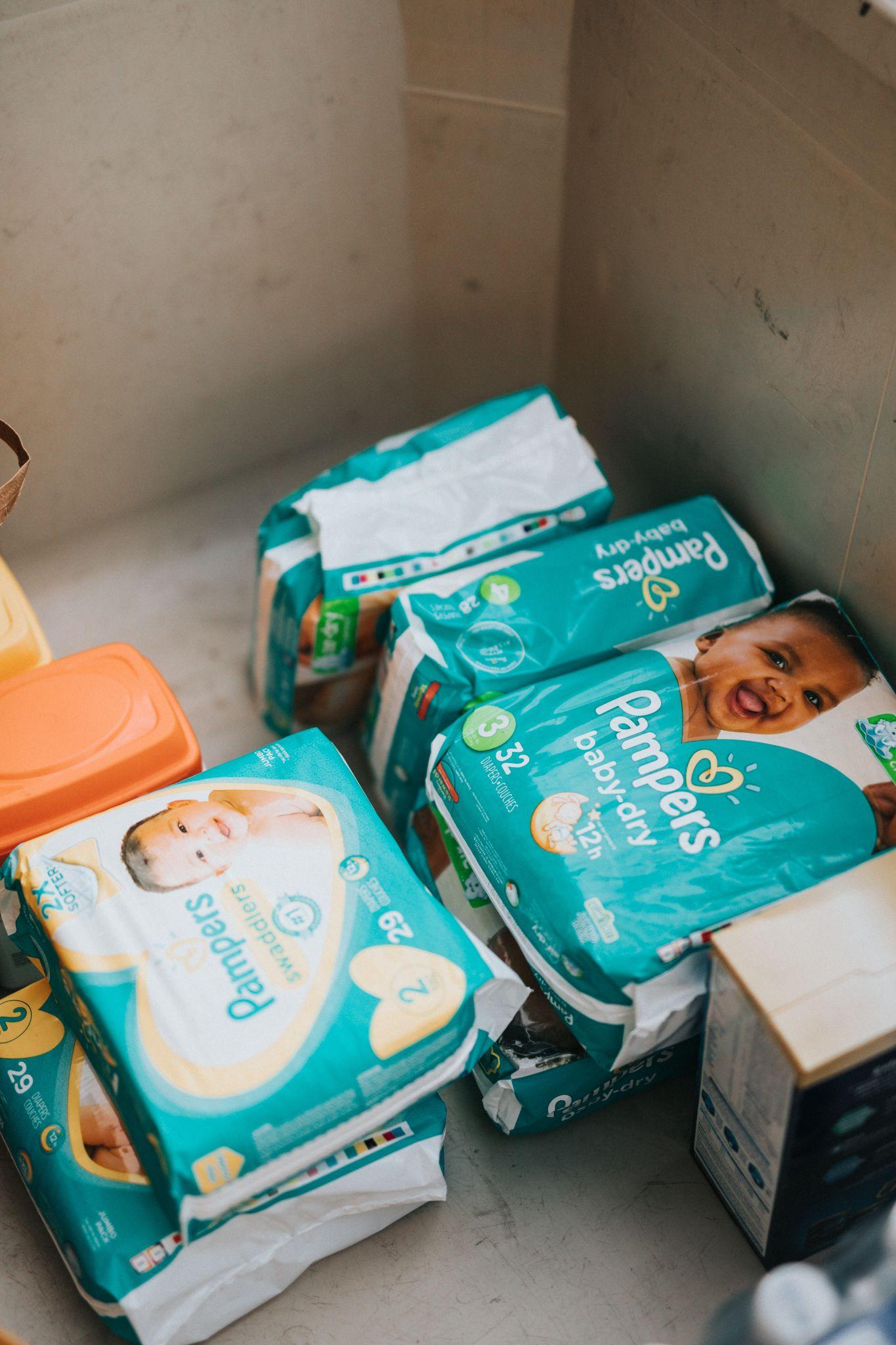 ᎥᏍᏊ, ᎢᎦᏓ ᏧᎾᏎᎶᏗ ᏓᎩᎾᎲ.
ᏐᏁᎵᏁ ᏣᎳᎩ ᎠᏕᎶᏆᏍᏗ
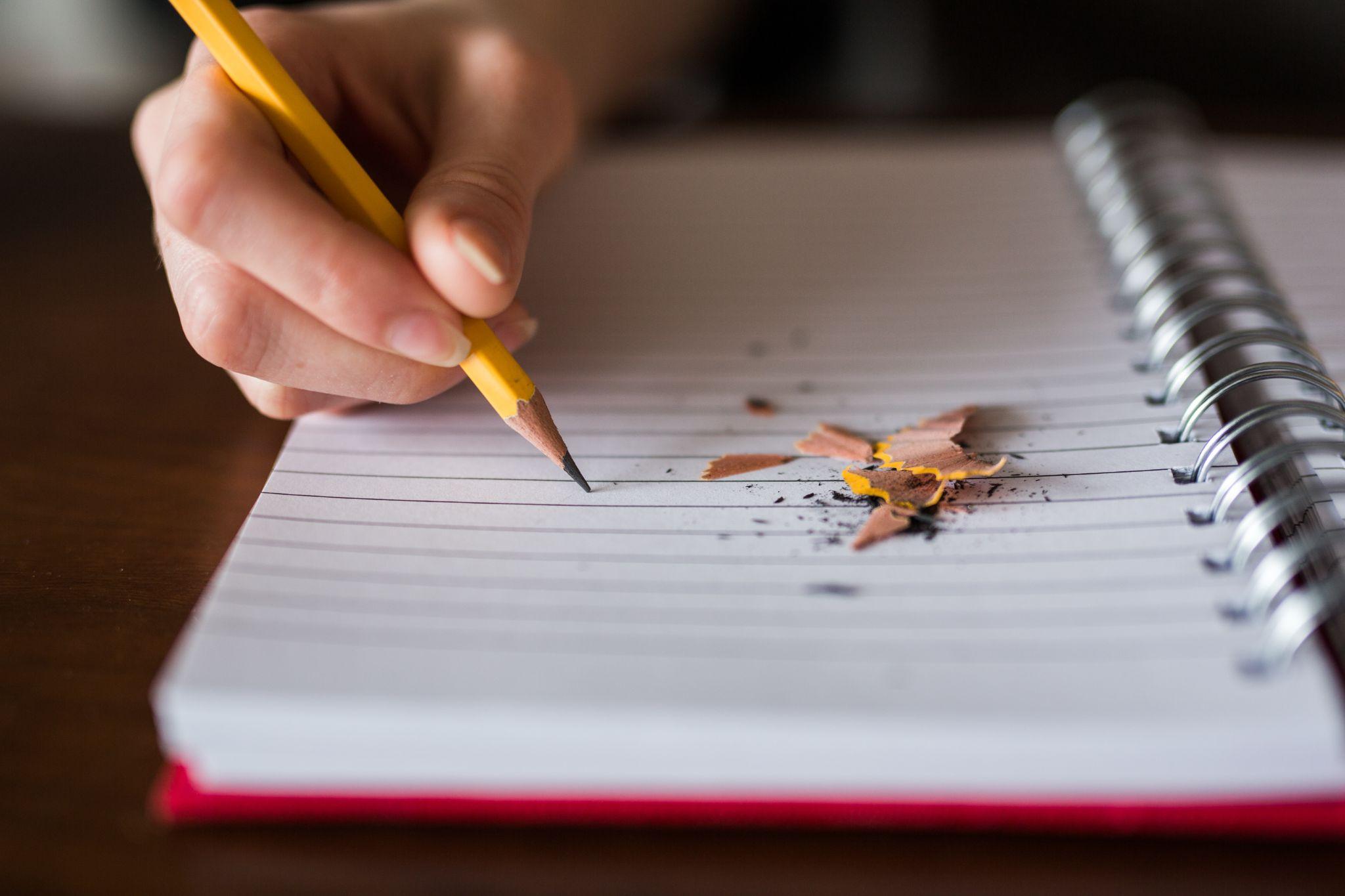 ᏗᎪᏪᎵ ᏓᎩᎾ.
ᎥᏍᏊ ᏗᎪᏪᎶᏗ ᏓᏋᏯ.
ᏂᎦᏚᏏᏁ ᏣᎳᎩ ᎠᏕᎶᏆᏍᏗ
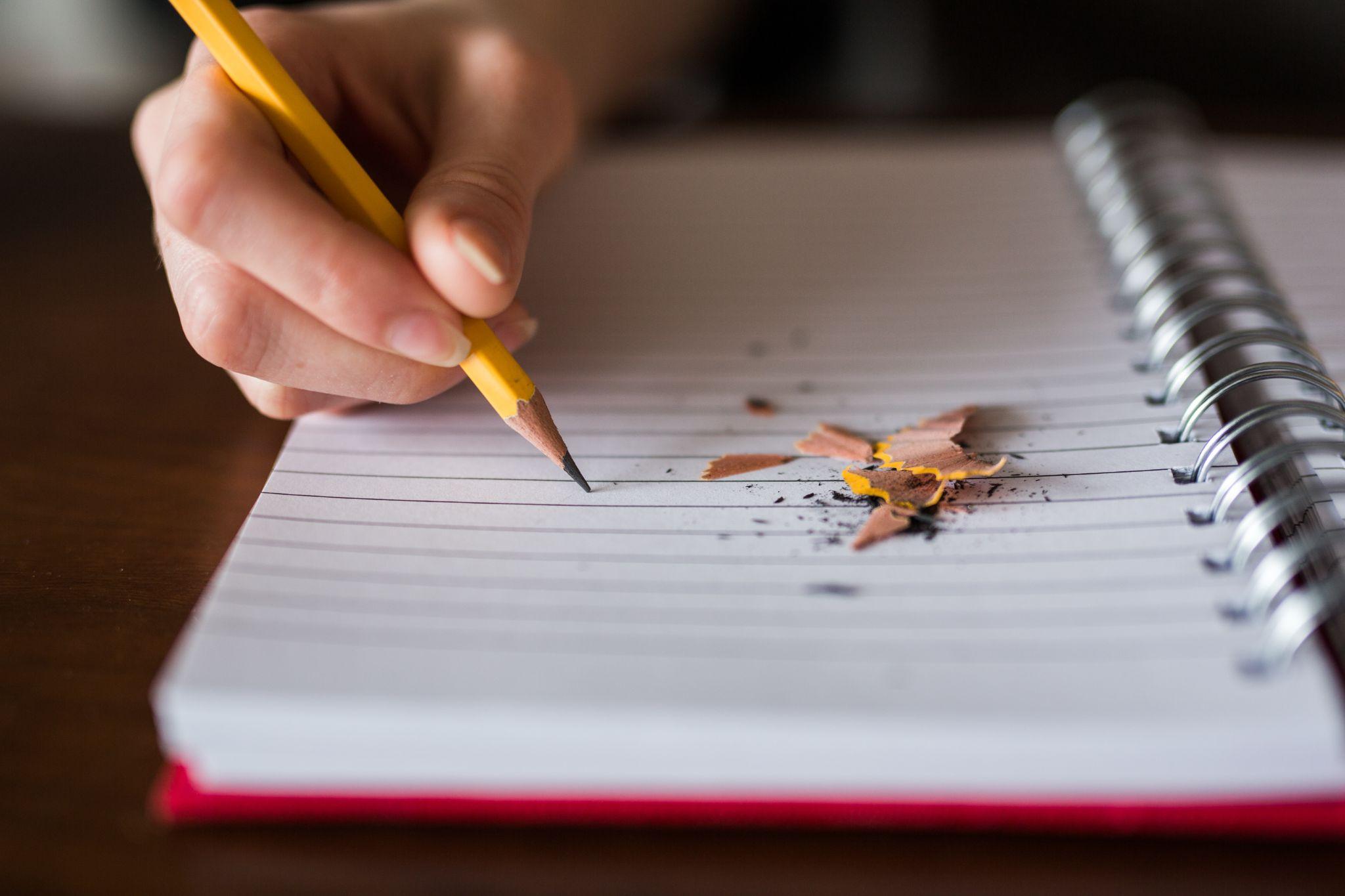 ᏗᎪᏪᎵ ᏓᎩᎾᎲ.
ᎥᏍᏊ ᏗᎪᏪᎶᏗ ᏓᏋᏴ.
ᏂᎦᏚᏏᏁ ᏣᎳᎩ ᎠᏕᎶᏆᏍᏗ
ᎾᏛᏁᎲ- Verbs
Have something solid
ᎠᎩᎭ
ᏣᎭ
ᎤᎭ
ᎩᏂᎭ
ᎣᎩᏂᎭ
ᎢᎩᎭ
ᎣᎩᎭ
ᏍᏗᎭ
ᎢᏥᎭ
ᎤᏂᎭ
ᏂᎦᏚᏏᏁ ᏣᎳᎩ ᎠᏕᎶᏆᏍᏗ
ᎾᏛᏁᎲ- Verbs
Had something solid
ᎠᎩᎲ
ᏣᎲ/Ꭾ
ᎤᎲ/Ꭾ
ᎩᏂᎲ
ᎣᎩᏂᎲ
ᎢᎩᎲ
ᎣᎩᎲ
ᏍᏗᎲ/Ꭾ
ᎢᏥᎲ/Ꭾ
ᎤᏂᎲ/Ꭾ
ᏂᎦᏚᏏᏁ ᏣᎳᎩ ᎠᏕᎶᏆᏍᏗ
ᎾᏛᏁᎲ- Verbs
Have alive

ᎠᎩᎧ
ᏣᎧ
ᎤᏪᎧ
ᎩᏂᎧ
ᎣᎩᏂᎧ
ᎢᎩᎧ
ᎣᎩᎧ
ᏍᏗᎧ
ᎢᏥᎧ
ᎤᏂᎧ
ᏂᎦᏚᏏᏁ ᏣᎳᎩ ᎠᏕᎶᏆᏍᏗ
ᎾᏛᏁᎲ- Verbs
Had alive

ᎠᎩᎧᎲ
ᏣᎧᎲ
ᎤᏪᎧᎲ
ᎩᏂᎧᎲ
ᎣᎩᏂᎧᎲ
ᎢᎩᎧᎲ
ᎣᎩᎧᎲ
ᏍᏗᎧᎲ
ᎢᏥᎧᎲ
ᎤᏂᎧᎲ
ᏂᎦᏚᏏᏁ ᏣᎳᎩ ᎠᏕᎶᏆᏍᏗ
ᎾᏛᏁᎲ- Verbs
ᎢᎩᏁ
ᎣᎩᏁ
Have liquid

ᎠᎩᏁ
ᏣᏁ
ᎤᏁ
ᎩᏂᏁ
ᎣᎩᏂᏁ
ᏍᏗᏁ
ᎢᏥᏁ
ᎤᏂᏁ
ᏂᎦᏚᏏᏁ ᏣᎳᎩ ᎠᏕᎶᏆᏍᏗ
ᎾᏛᏁᎲ- Verbs
ᎢᎩᏁᎲ
ᎣᎩᏁᎲ
Had liquid

ᎠᎩᏁᎲ
ᏣᏁᎲ
ᎤᏁᎲ
ᎩᏂᏁᎲ
ᎣᎩᏂᏁᎲ
ᏍᏗᏁᎲ
ᎢᏥᏁᎲ
ᎤᏂᏁᎲ
ᏂᎦᏚᏏᏁ ᏣᎳᎩ ᎠᏕᎶᏆᏍᏗ
ᎾᏛᏁᎲ- Verbs
Have long

ᎠᏋᏯ
ᏨᏯ
ᎤᏮᏯ
ᎤᏅᏯ
ᎩᏅᏯ
ᎣᎩᏅᏯ
ᎢᎬᏯ
ᎣᎬᏯ
ᏍᏛᏯ
ᎢᏨᏯ
ᏂᎦᏚᏏᏁ ᏣᎳᎩ ᎠᏕᎶᏆᏍᏗ
ᎾᏛᏁᎲ- Verbs
Had long

ᎠᏋᏴ
ᏨᏴ
ᎤᏮᏴ
ᎤᏅᏴ
ᎩᏅᏴ
ᎣᎩᏅᏴ
ᎢᎬᏴ
ᎣᎬᏴ
ᏍᏛᏴ
ᎢᏨᏴ
ᏂᎦᏚᏏᏁ ᏣᎳᎩ ᎠᏕᎶᏆᏍᏗ
ᎾᏛᏁᎲ- Verbs
Have flexible

ᎠᎩᎾ
ᏣᎾ
ᎤᎾ
ᎩᏂᎾ
ᎣᎩᏂᎾ
ᎢᎩᎾ
ᎣᎩᎾ
ᏍᏗᎾ
ᎢᏥᎾ
ᎤᏂᎾ
ᏂᎦᏚᏏᏁ ᏣᎳᎩ ᎠᏕᎶᏆᏍᏗ
ᎾᏛᏁᎲ- Verbs
Had flexible

ᎠᎩᎾᎥ
ᏣᎾᎥ
ᎤᎾᎥ
ᎩᏂᎾᎥ
ᎣᎩᏂᎾᎥ
ᎢᎩᎾᎥ
ᎣᎩᎾᎥ
ᏍᏗᎾᎥ
ᎢᏥᎾᎥ
ᎤᏂᎾᎥ
ᏂᎦᏚᏏᏁ ᏣᎳᎩ ᎠᏕᎶᏆᏍᏗ
ᎾᏛᏁᎲ- Verbs Pronoun prefixes
ᏂᎦᏚᏏᏁ ᏣᎳᎩ ᎠᏕᎶᏆᏍᏗ
ᎾᏛᏁᎲ- Verbs
getting / Picking up something solid from the ground

ᎫᏖᎠ
ᎱᏖᎠ
ᎫᏖᎠ
ᎢᏄᏖᎠ
ᎣᏍᏚᏖᎠ
ᎢᏚᏖᎠ
ᎣᏧᏖᎠ
ᏍᏚᏖᎠ
ᎢᏧᏖᎠ
ᎠᏄᏖᎠ
ᏂᎦᏚᏏᏁ ᏣᎳᎩ ᎠᏕᎶᏆᏍᏗ
ᎾᏛᏁᎲ- Verbs
getting / Picking up something alive from the ground

ᏥᏁᎩ
ᎯᏁᎩ
ᎦᏁᎩ
ᎢᏂᏁᎩ
ᎣᏍᏗᏁᎩ
ᎢᏗᏁᎩ
ᎣᏥᏁᎩ
ᏍᏗᏁᎩ
ᎢᏥᏁᎩ
ᎠᏂᏁᎩ
ᏂᎦᏚᏏᏁ ᏣᎳᎩ ᎠᏕᎶᏆᏍᏗ
ᎾᏛᏁᎲ- Verbs
getting / Picking up something flexible from the ground

ᏥᏁ
ᎯᏁ
ᎦᏁ
ᎢᏂᏁ
ᎣᏍᏗᏁ
ᎢᏗᏁ
ᎣᏥᏁ
ᏍᏗᏁ
ᎢᏥᏁ
ᎠᏂᏁ
ᏂᎦᏚᏏᏁ ᏣᎳᎩ ᎠᏕᎶᏆᏍᏗ
ᎾᏛᏁᎲ- Verbs
getting / Picking up something liquid from the ground

ᏥᏁᎩ
ᎯᏁᎩ
ᎦᏁᎩ
ᎢᏂᏁᎩ
ᎣᏍᏗᏁᎩ
ᎢᏗᏁᎩ
ᎣᏥᏁᎩ
ᏍᏗᏁᎩ
ᎢᏥᏁᎩ
ᎠᏂᏁᎩ
ᏂᎦᏚᏏᏁ ᏣᎳᎩ ᎠᏕᎶᏆᏍᏗ
Where did you get your cap?
She’s getting a gallon of milk.
We’re going and getting rocks. 
I’m picking up a baby
ᎭᏢ ᏣᏁᏎ ᏣᎵᏍᏚᎶ?
ᏑᏟᎶᏓ ᎢᎦ ᎤᏅᏗ ᎦᏁᎩ
ᏅᏯ ᏫᏓᏲᏧᏖᏌ.
ᎤᏍᏗ ᏫᏥᏁᎩ